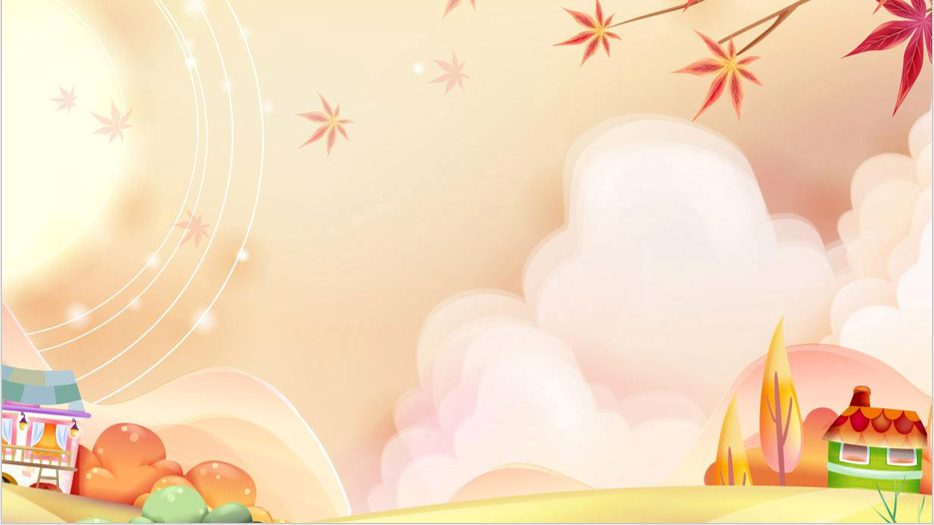 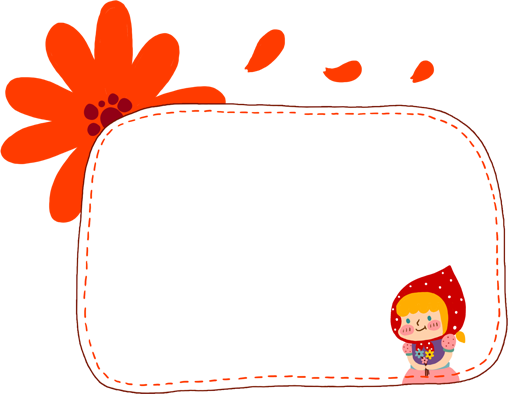 KHỞI ĐỘNG
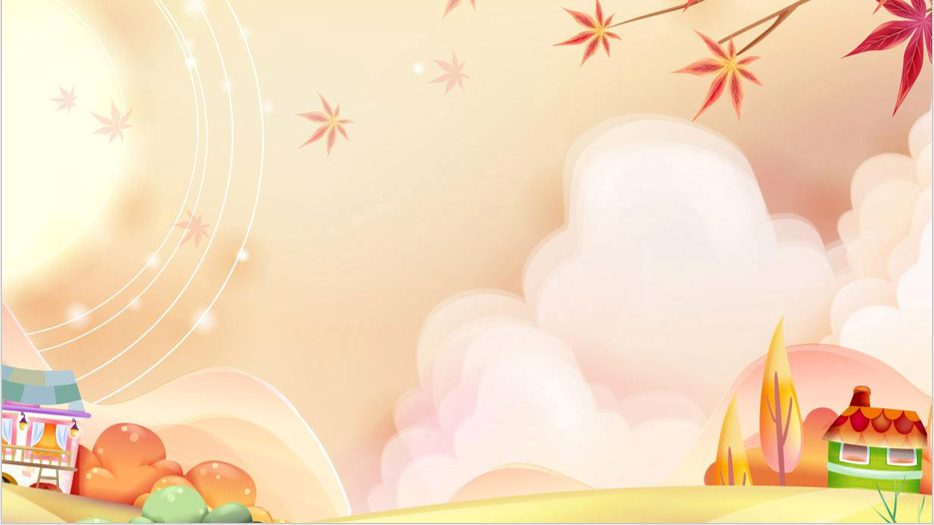 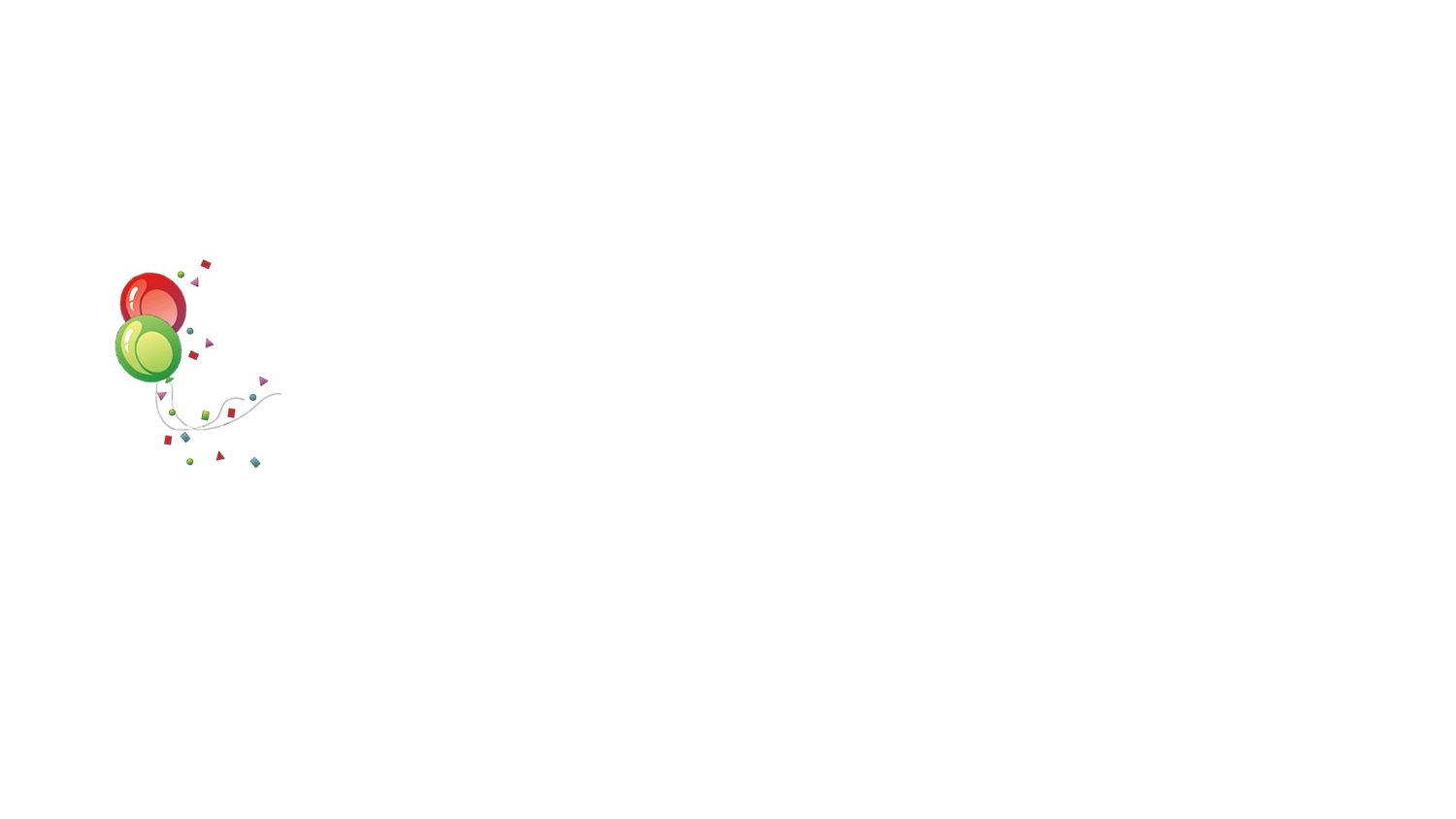 BÀI 4:
 YÊU THƯƠNG CON NGƯỜI
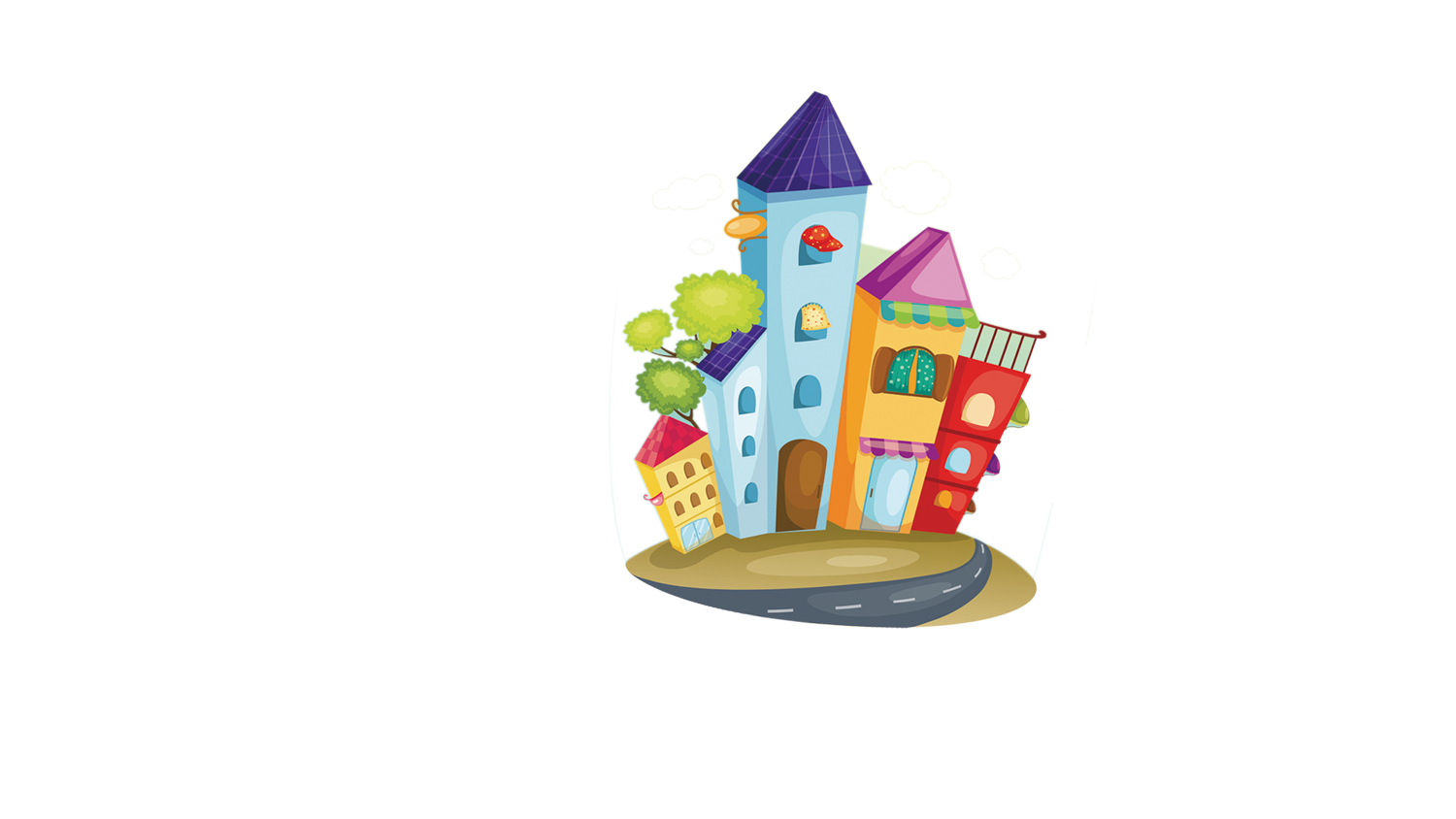 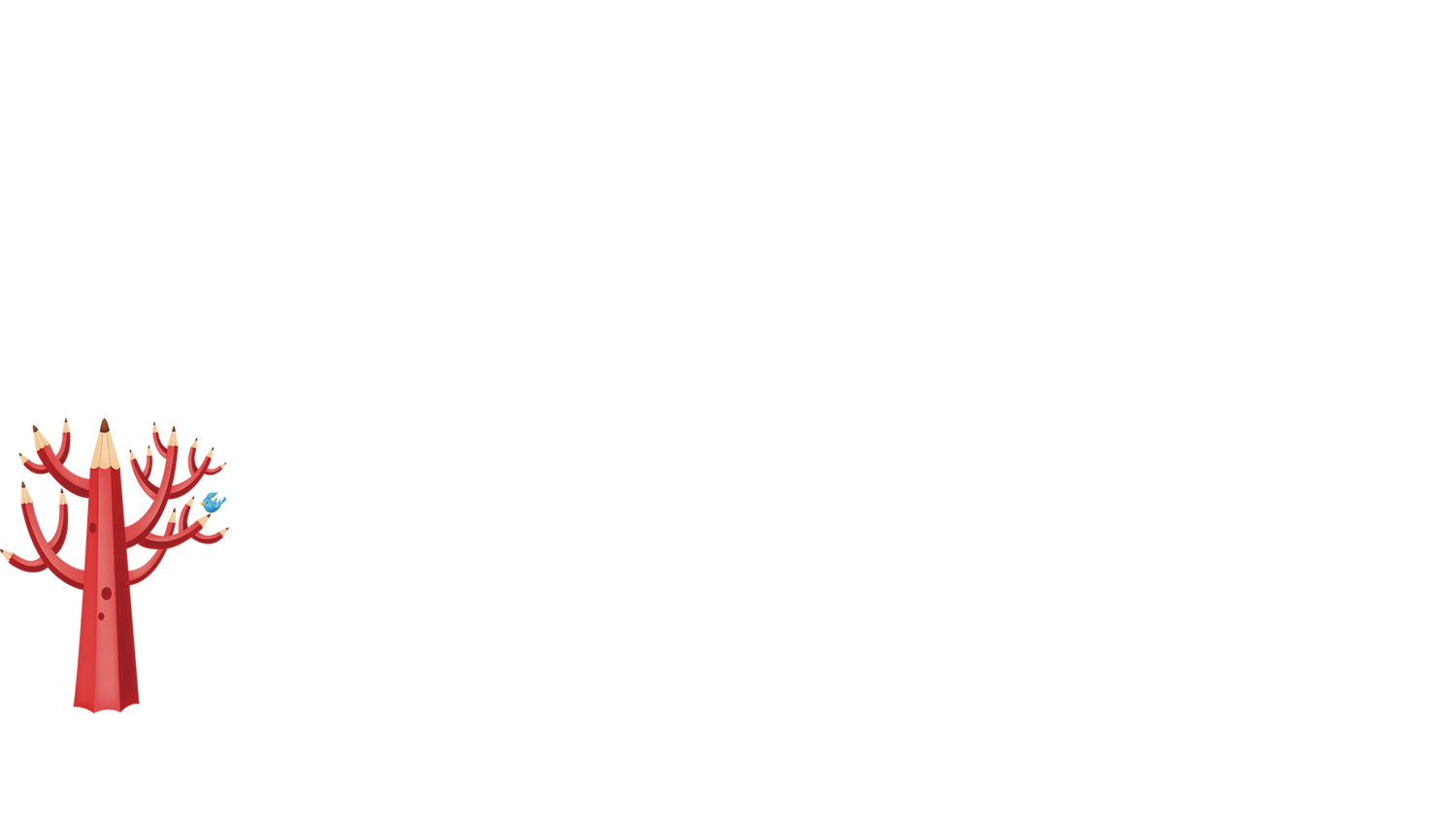 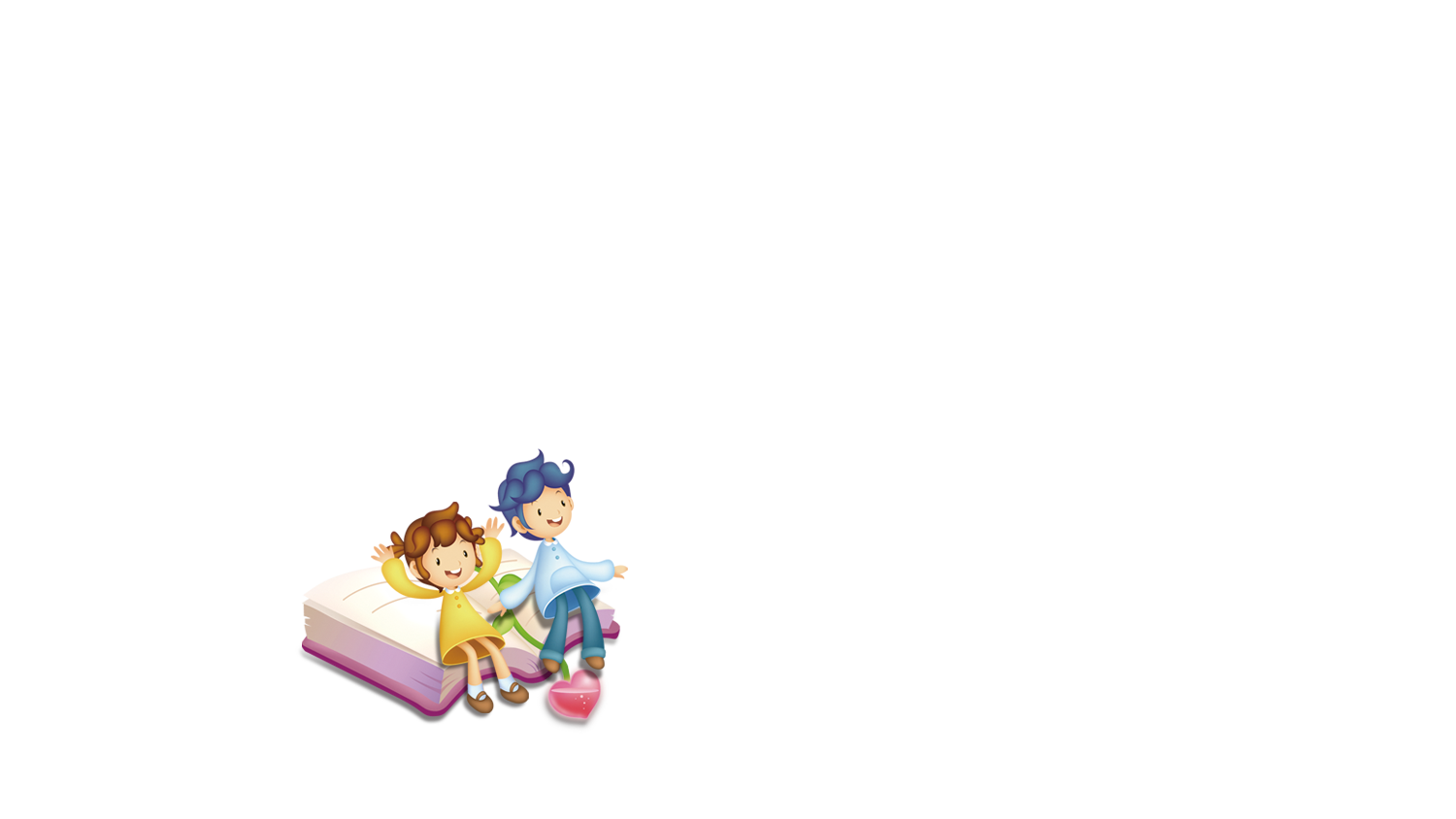 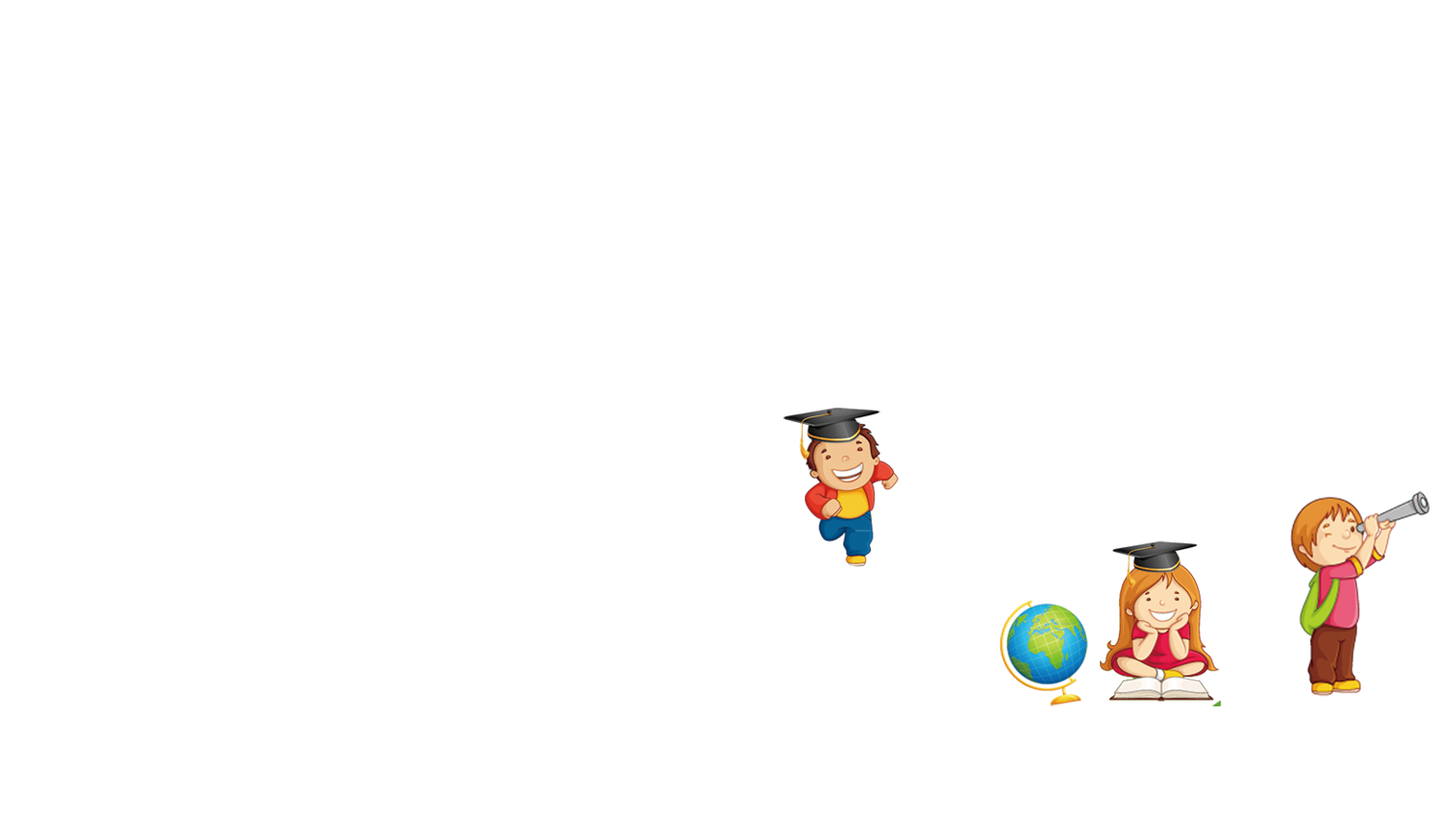 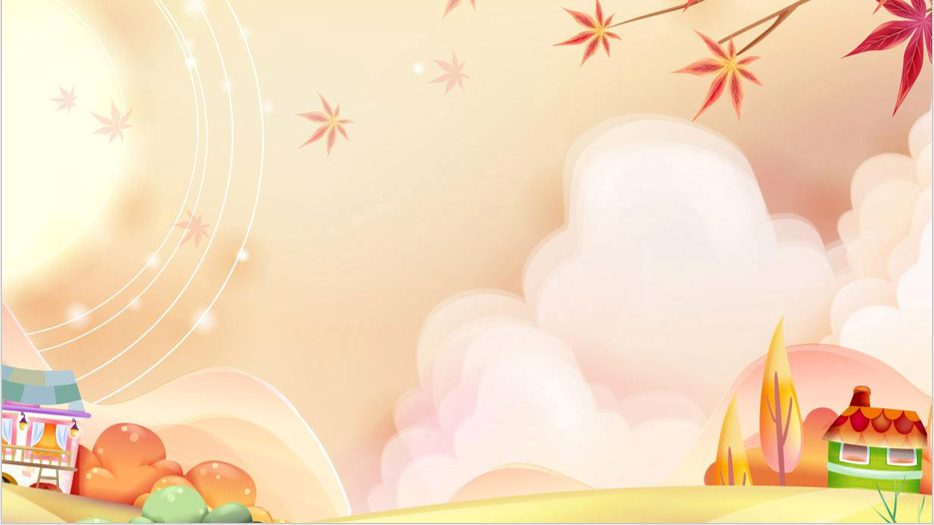 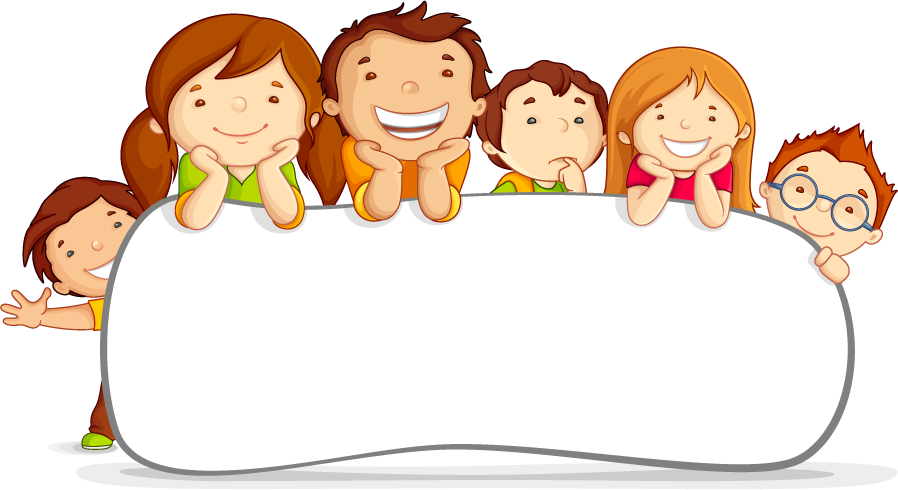 HOẠT ĐỘNG 1:
NHẬN BIẾT NHỮNG HÀNH ĐỘNG 
THỂ HIỆN TÌNH YÊU THƯƠNG
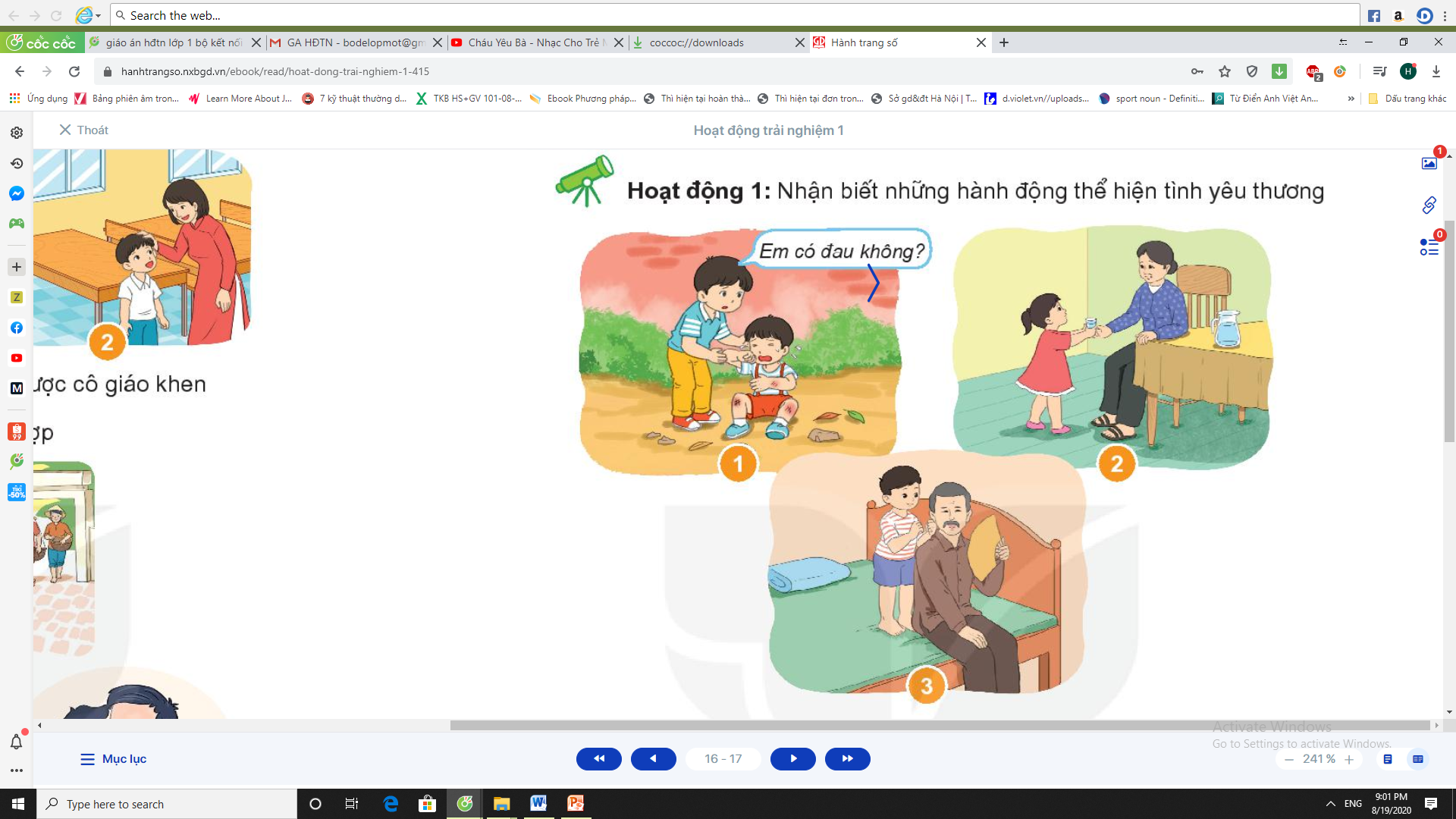 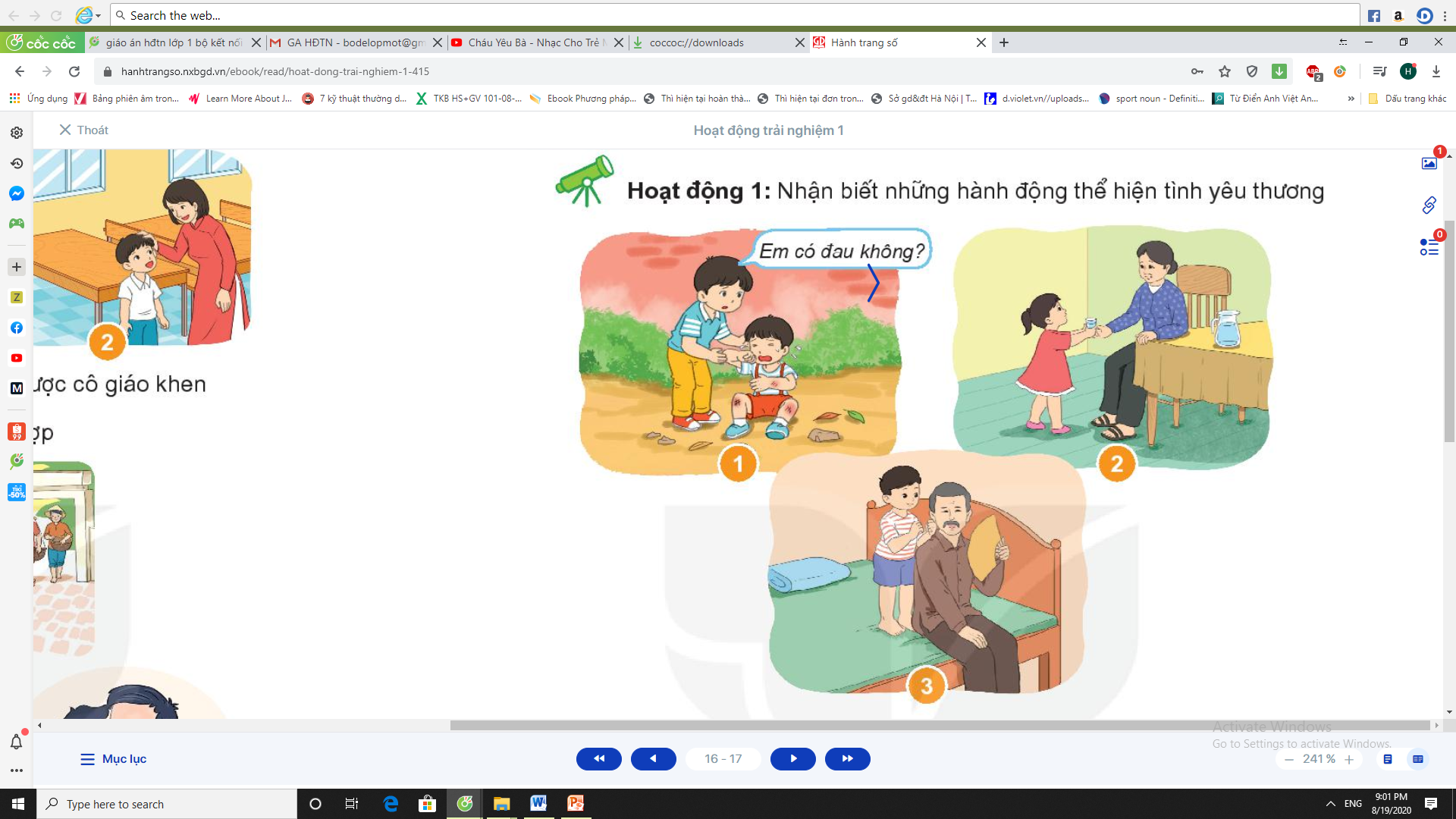 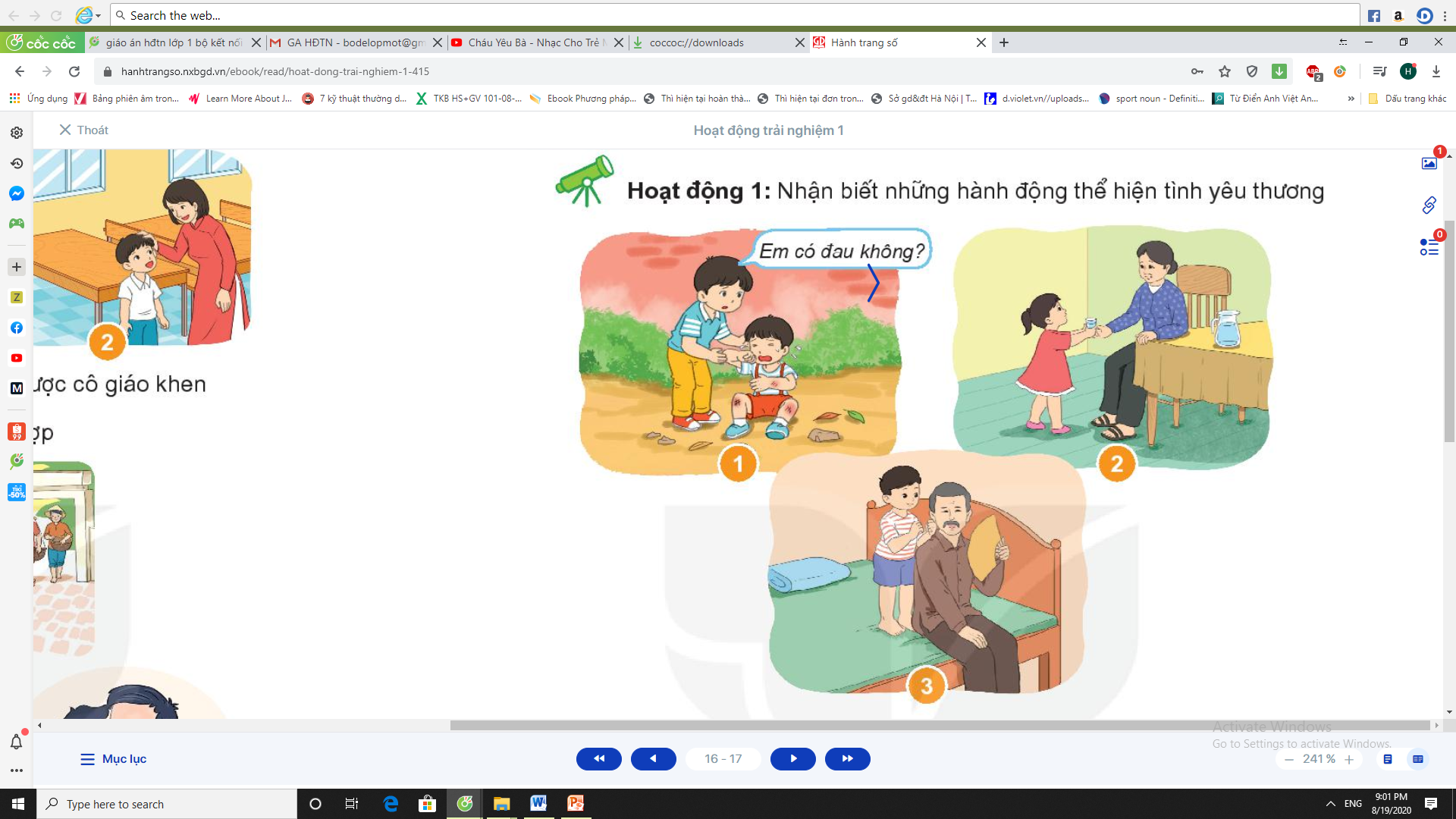 2
1
3
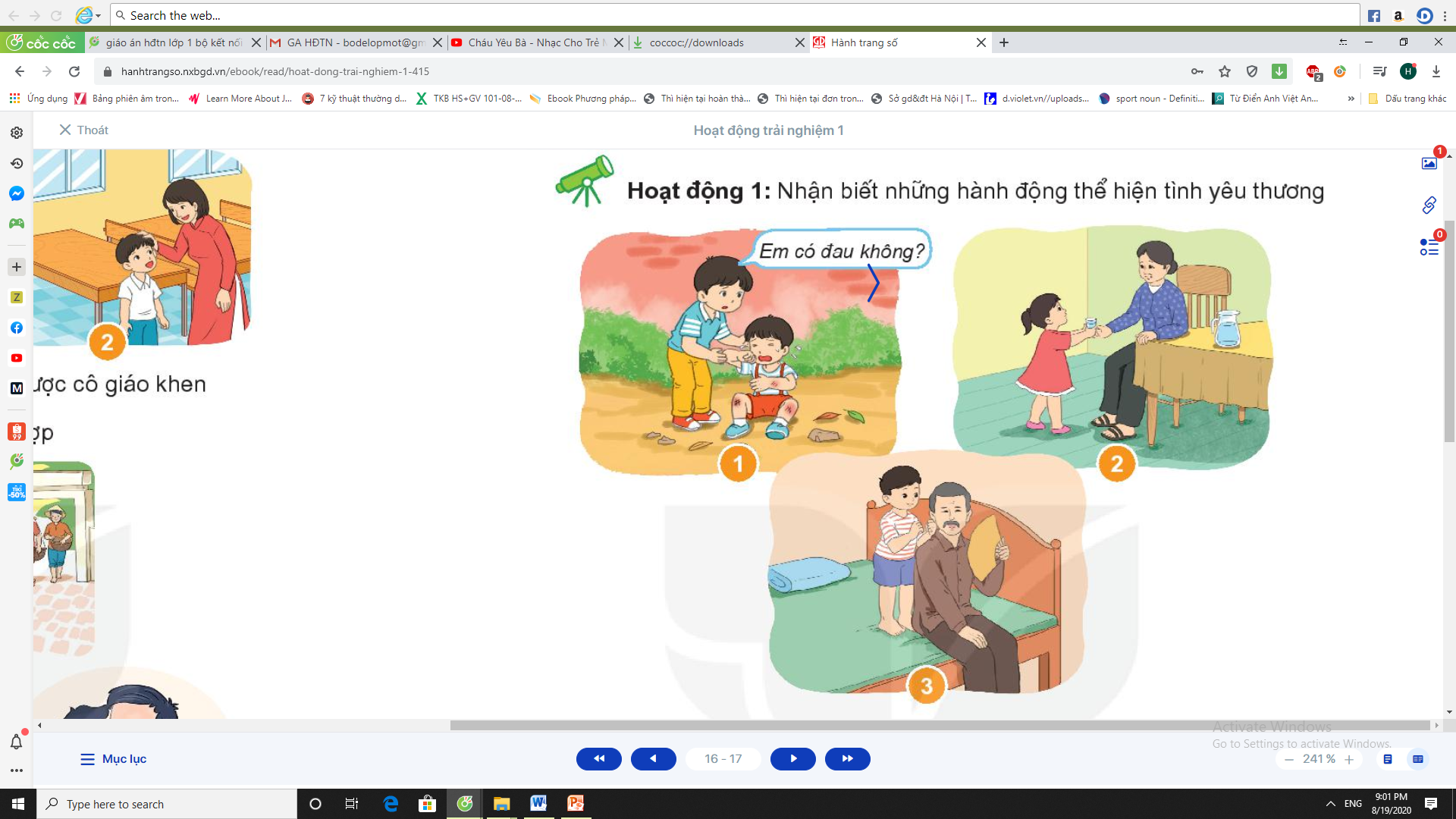 1
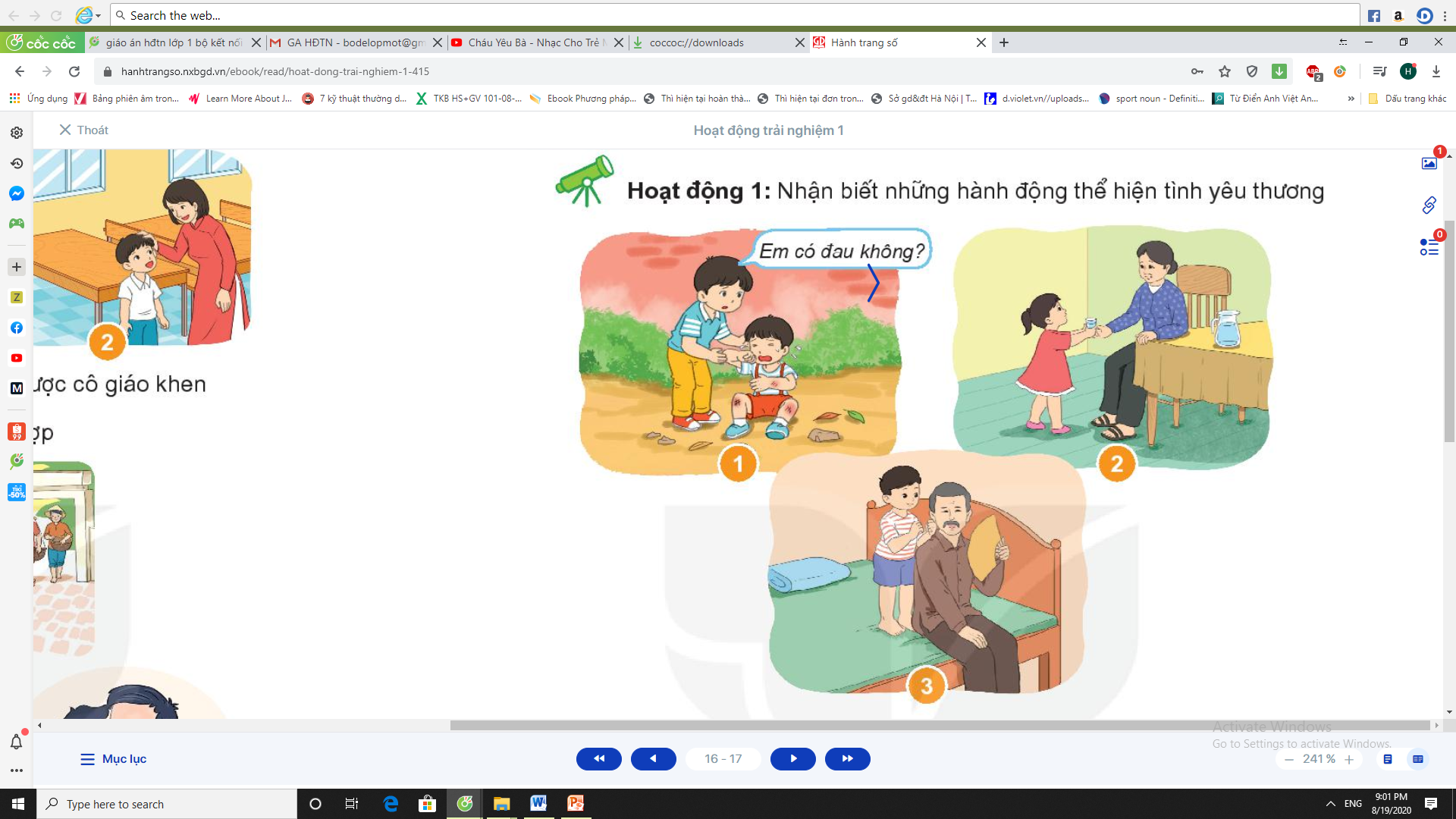 2
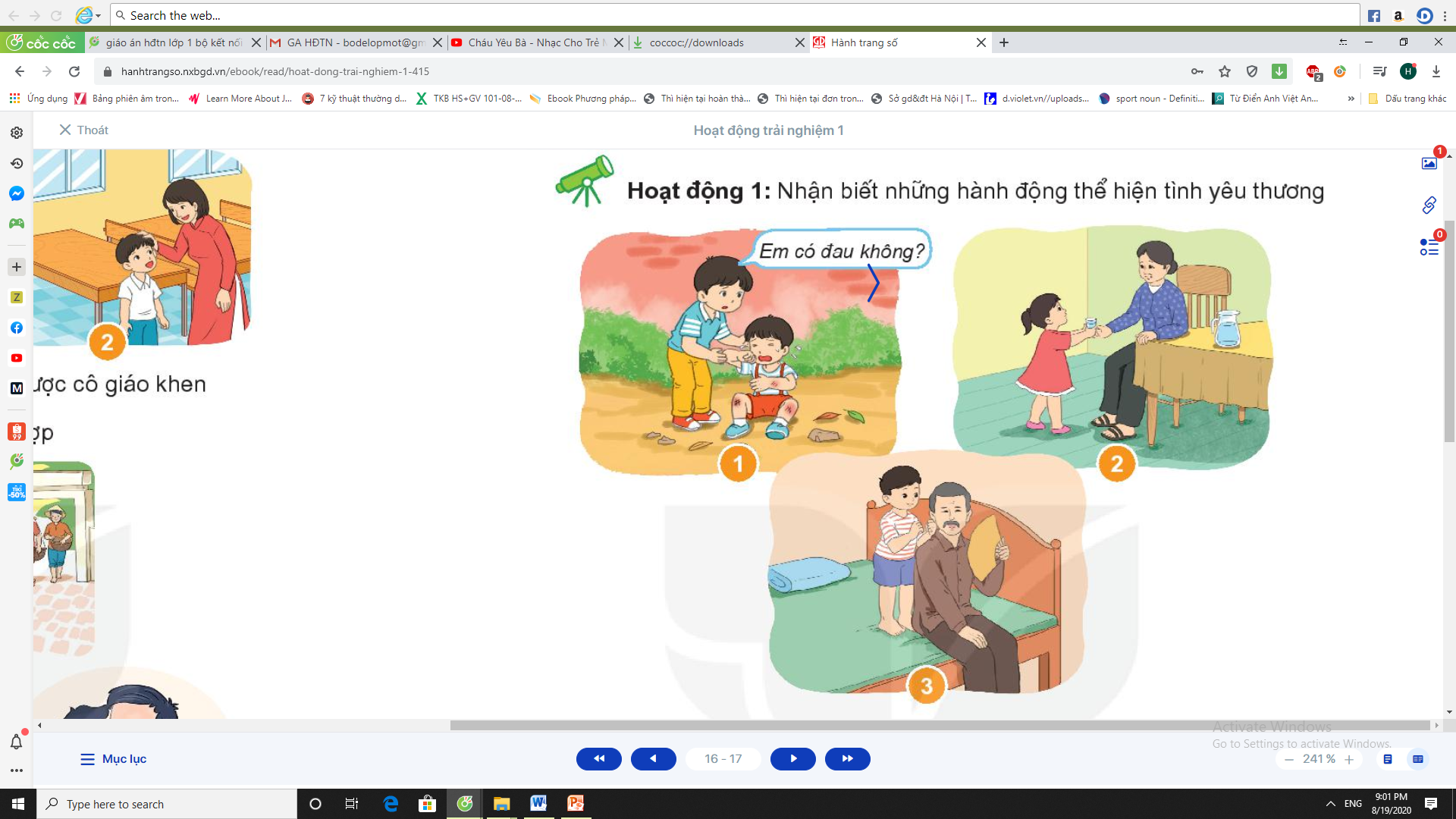 3
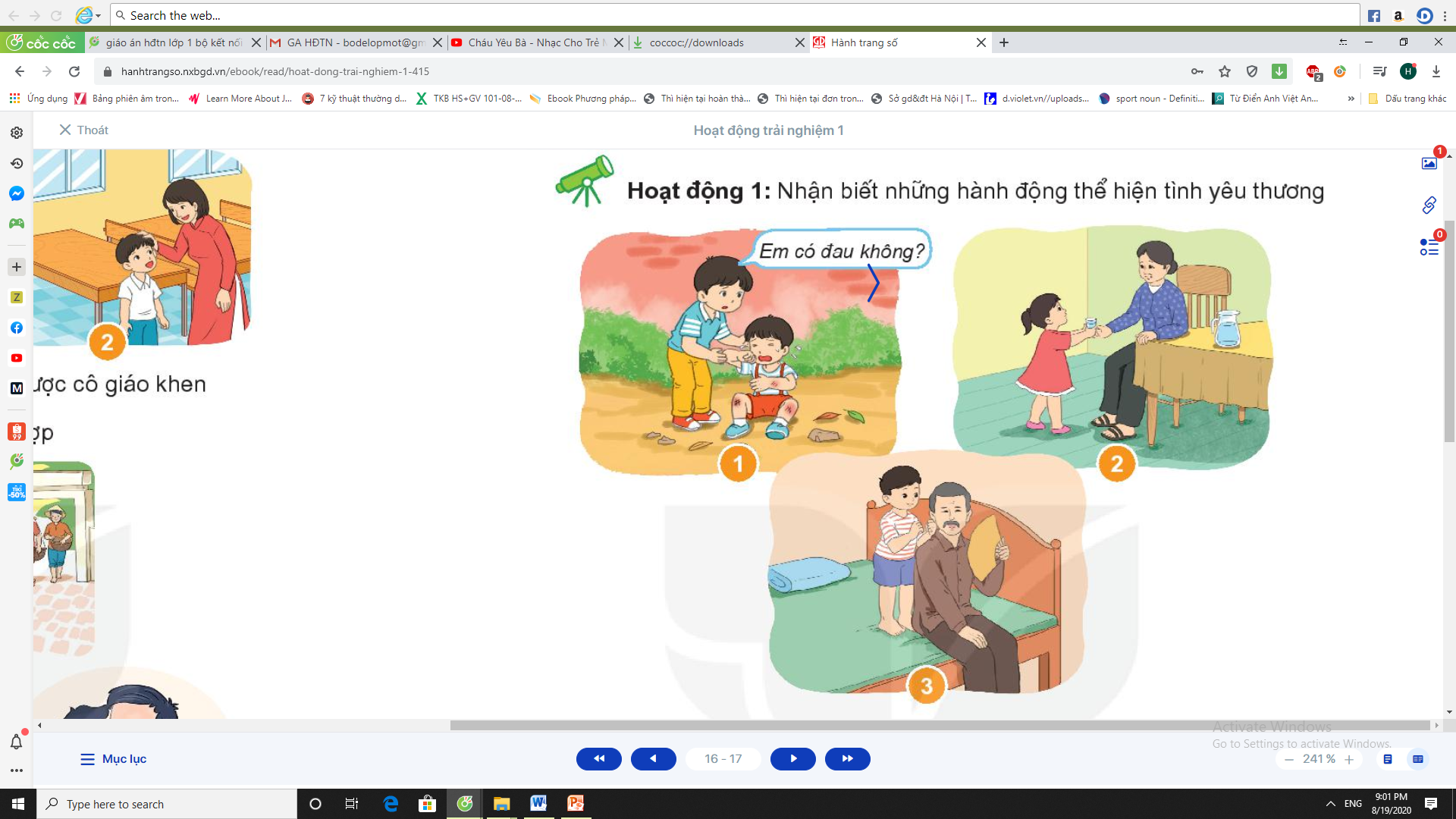 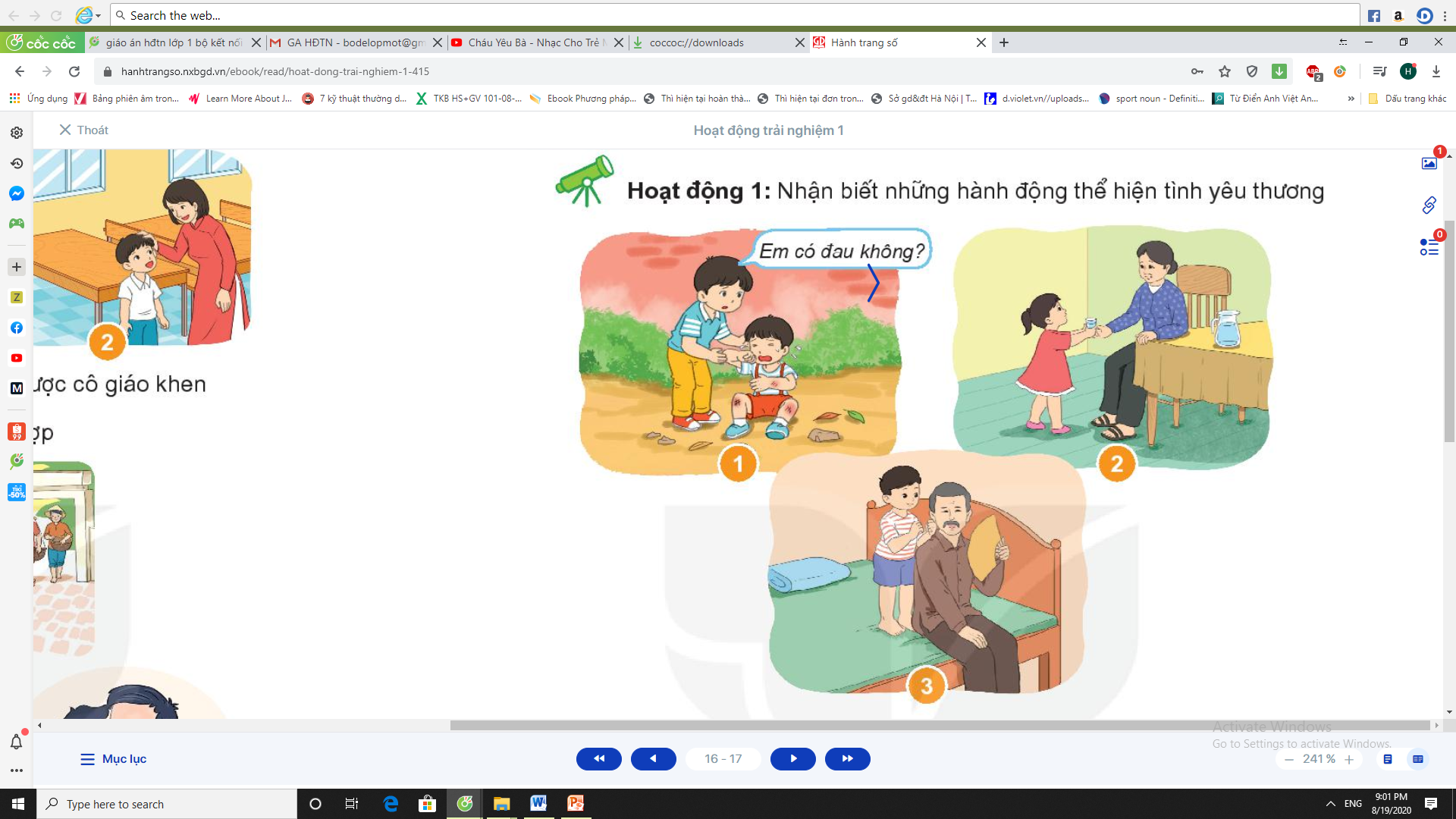 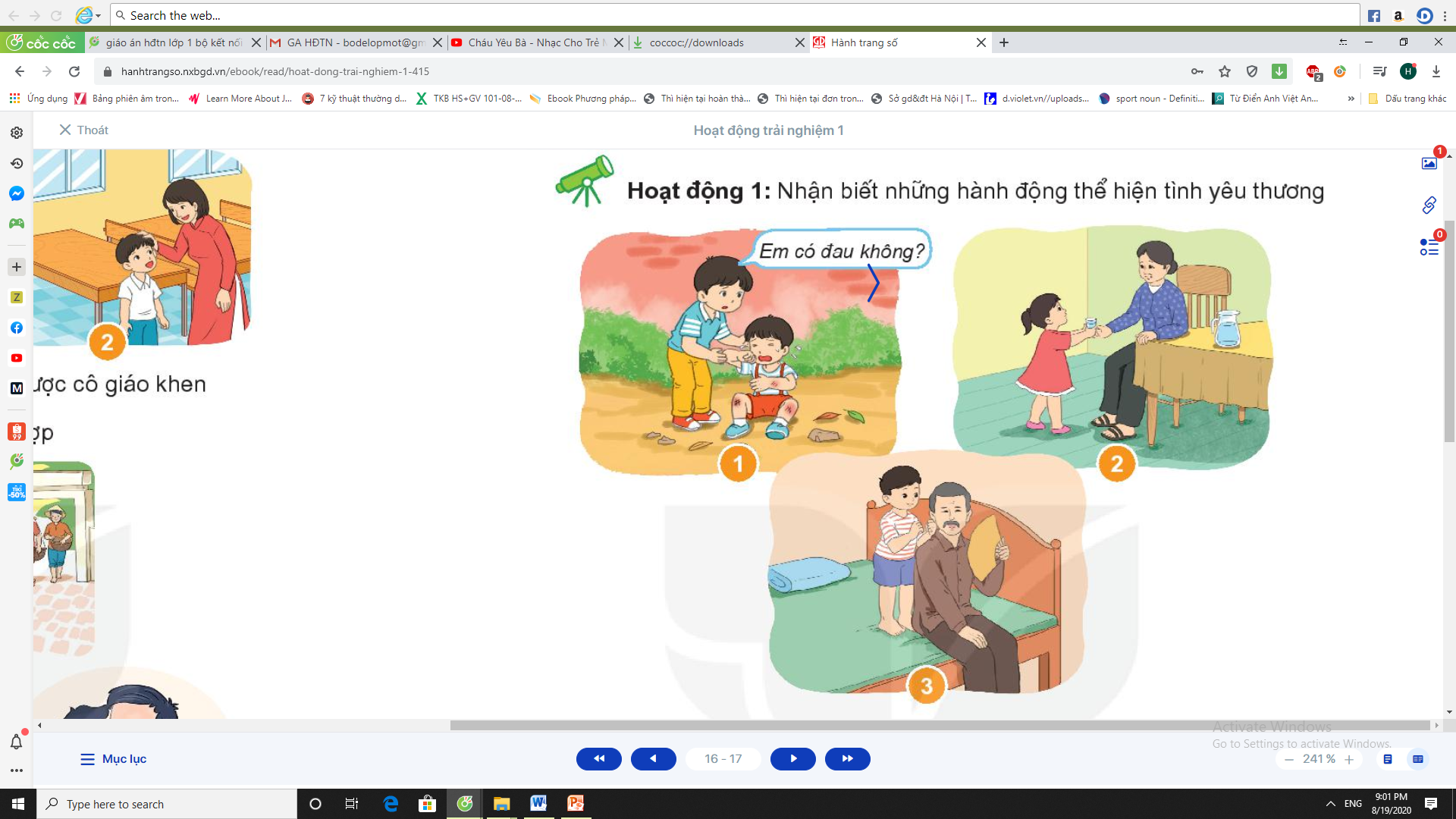 2
1
3
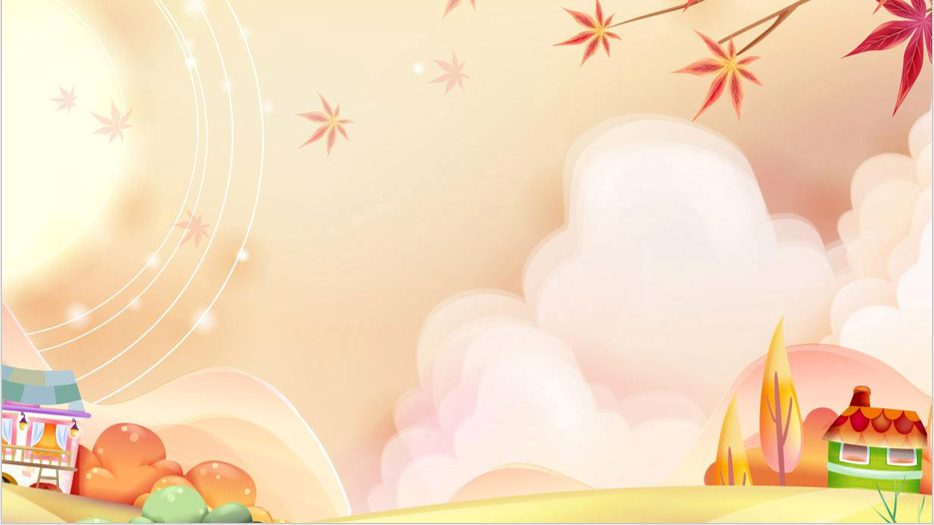 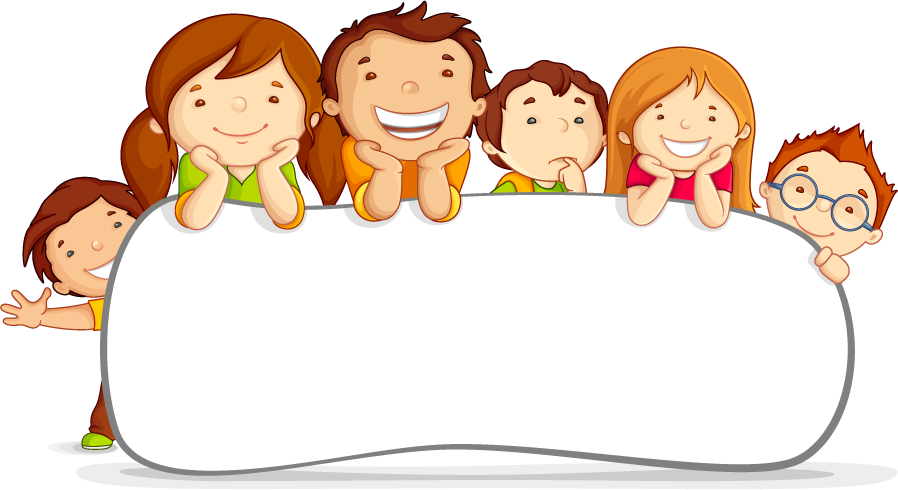 HOẠT ĐỘNG 2:
CHIA SẺ
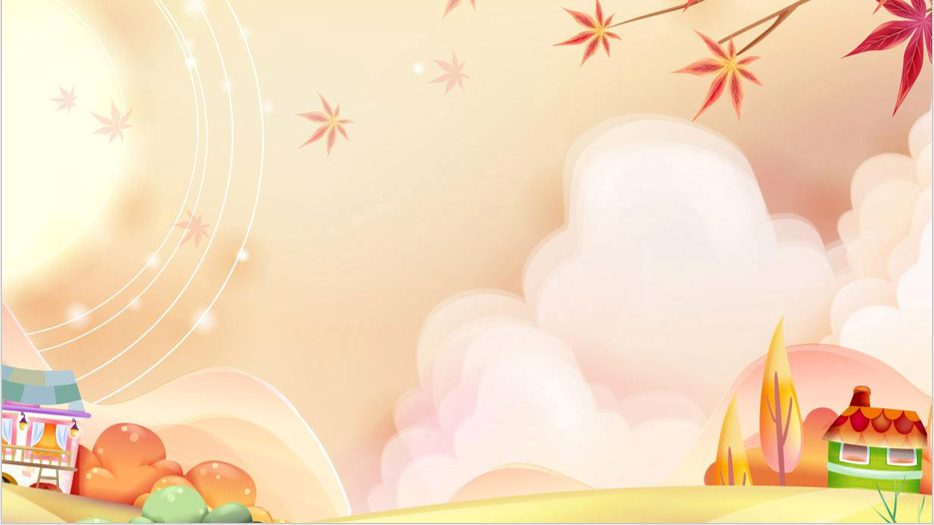 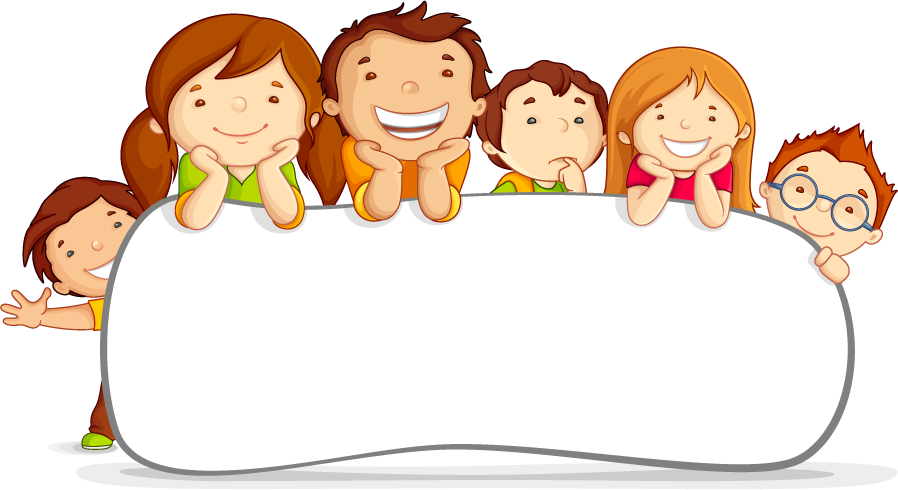 HOẠT ĐỘNG 3:
XỬ LÍ TÌNH HUỐNG
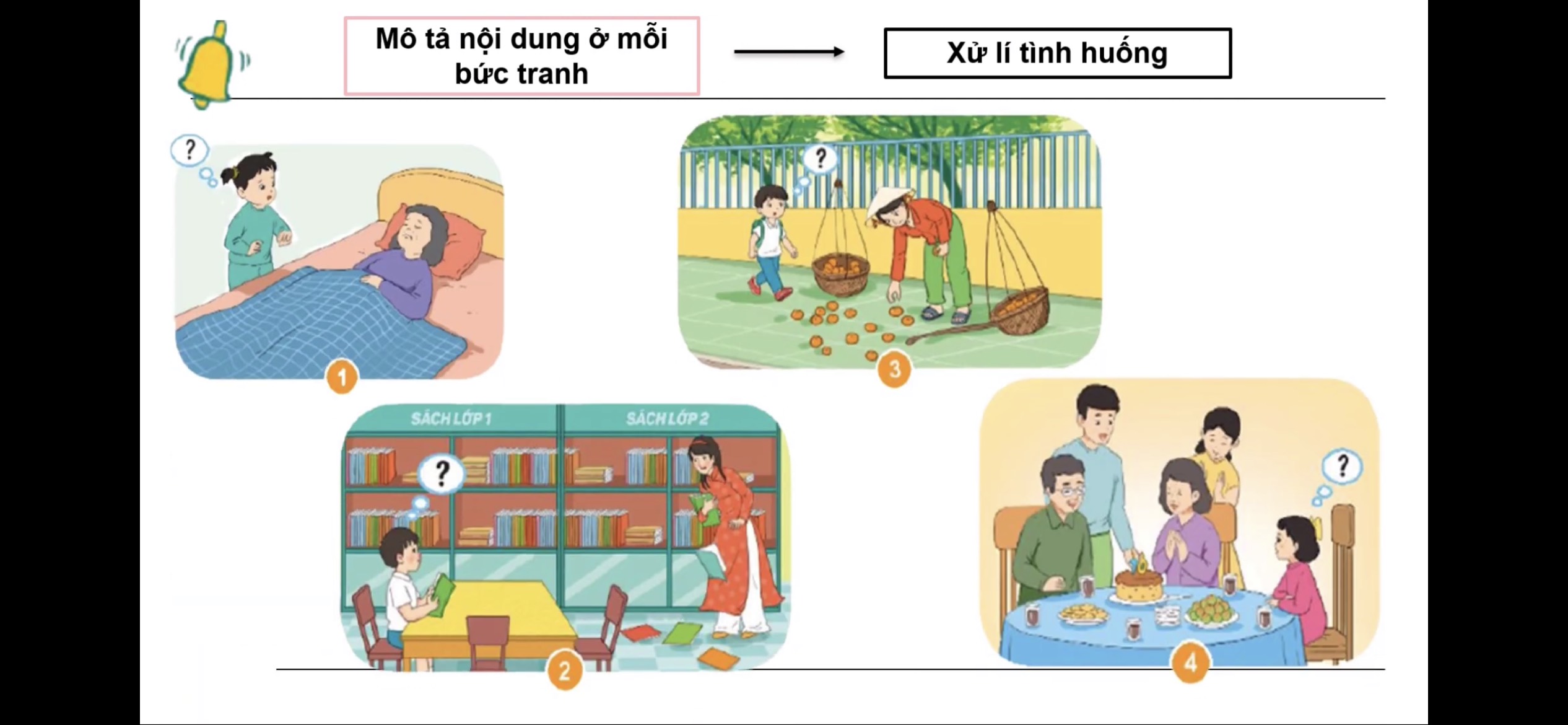 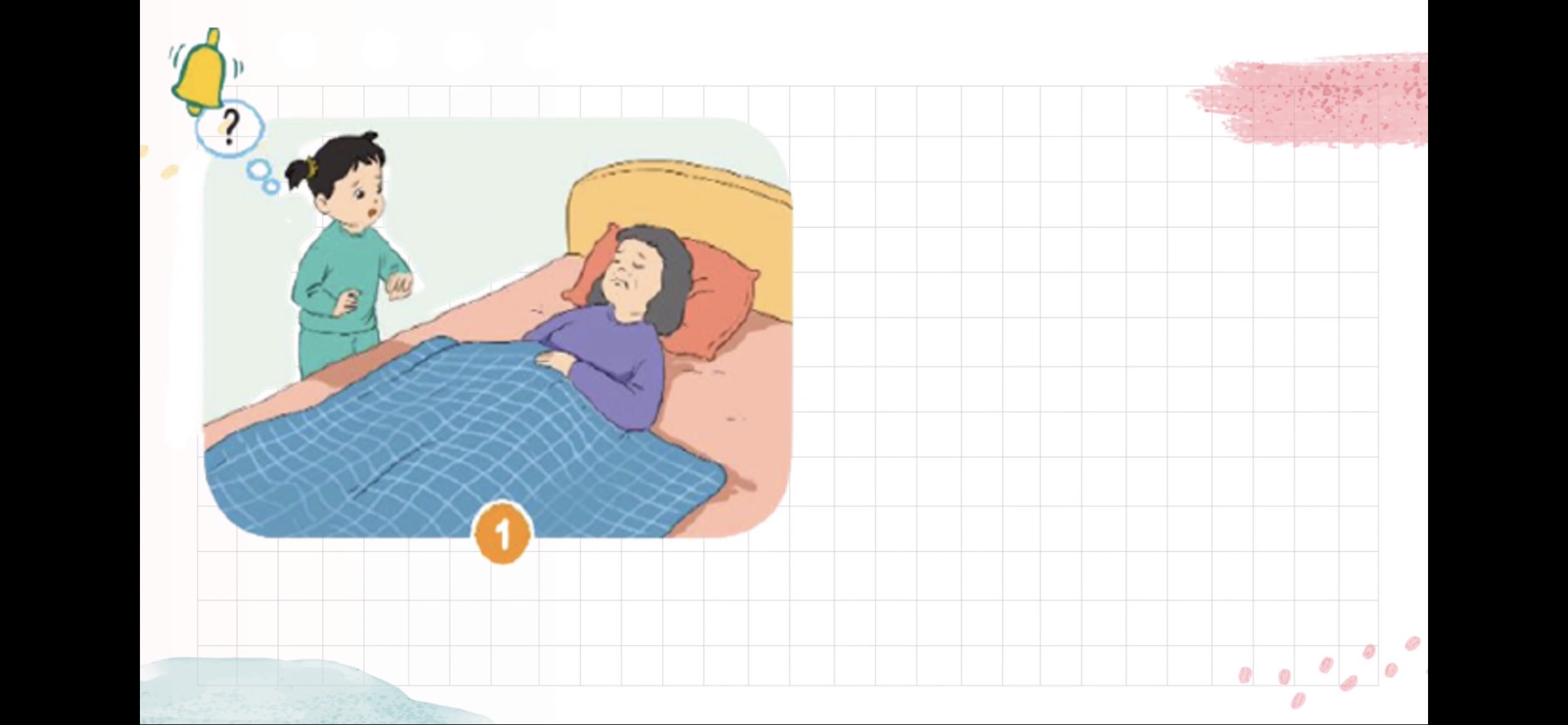 Hỏi thăm bà.
Nhờ sự giúp đỡ của người lớn.
Lấy nước ấm, chườm khăn cho bà
Bà bị ốm và phải nằm trên giường. Bạn nhỏ vẻ mặt lo lắng.
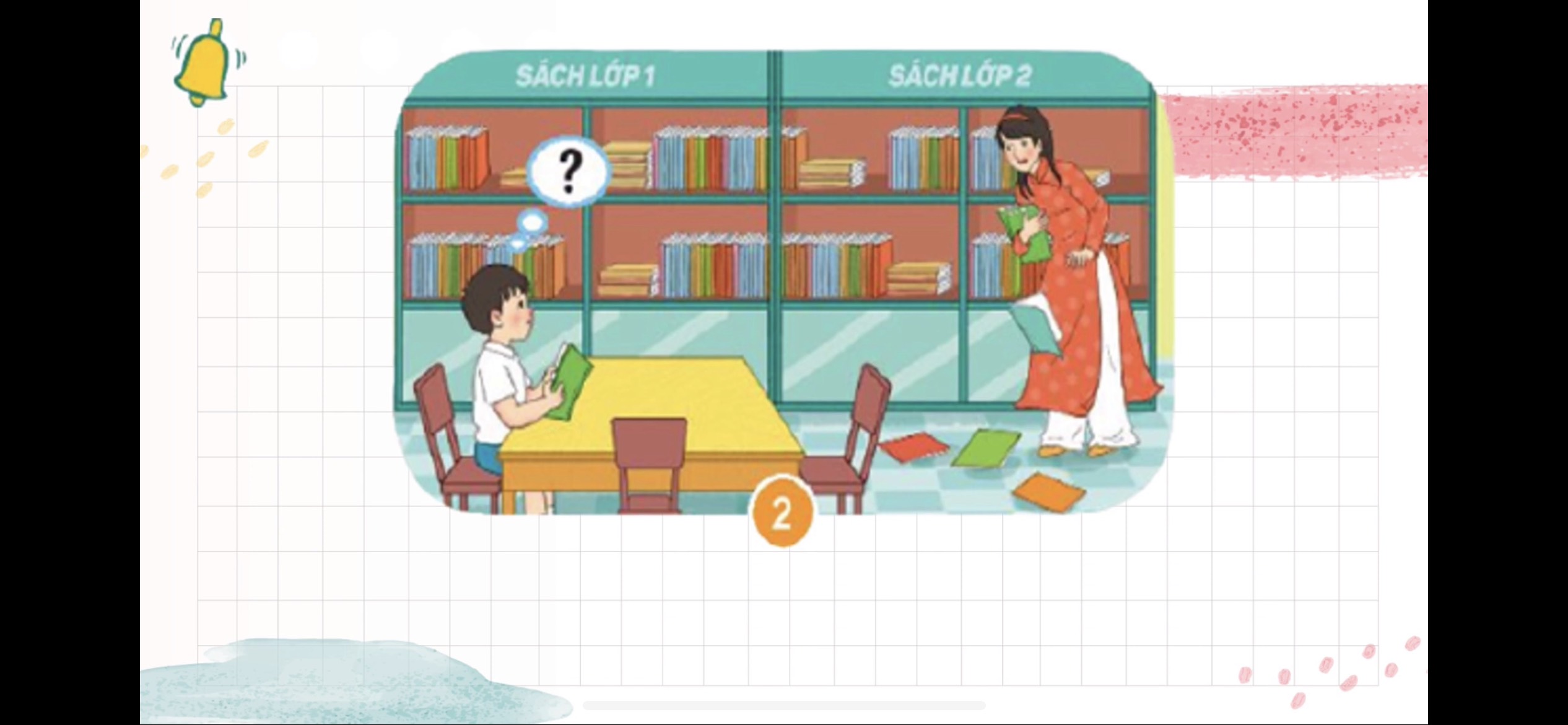 Đứng dậy nhặt sách giúp cô giáo.
Bạn nhỏ đang ngồi đọc ở thư viện. Cô giáo làm rơi quyển sách
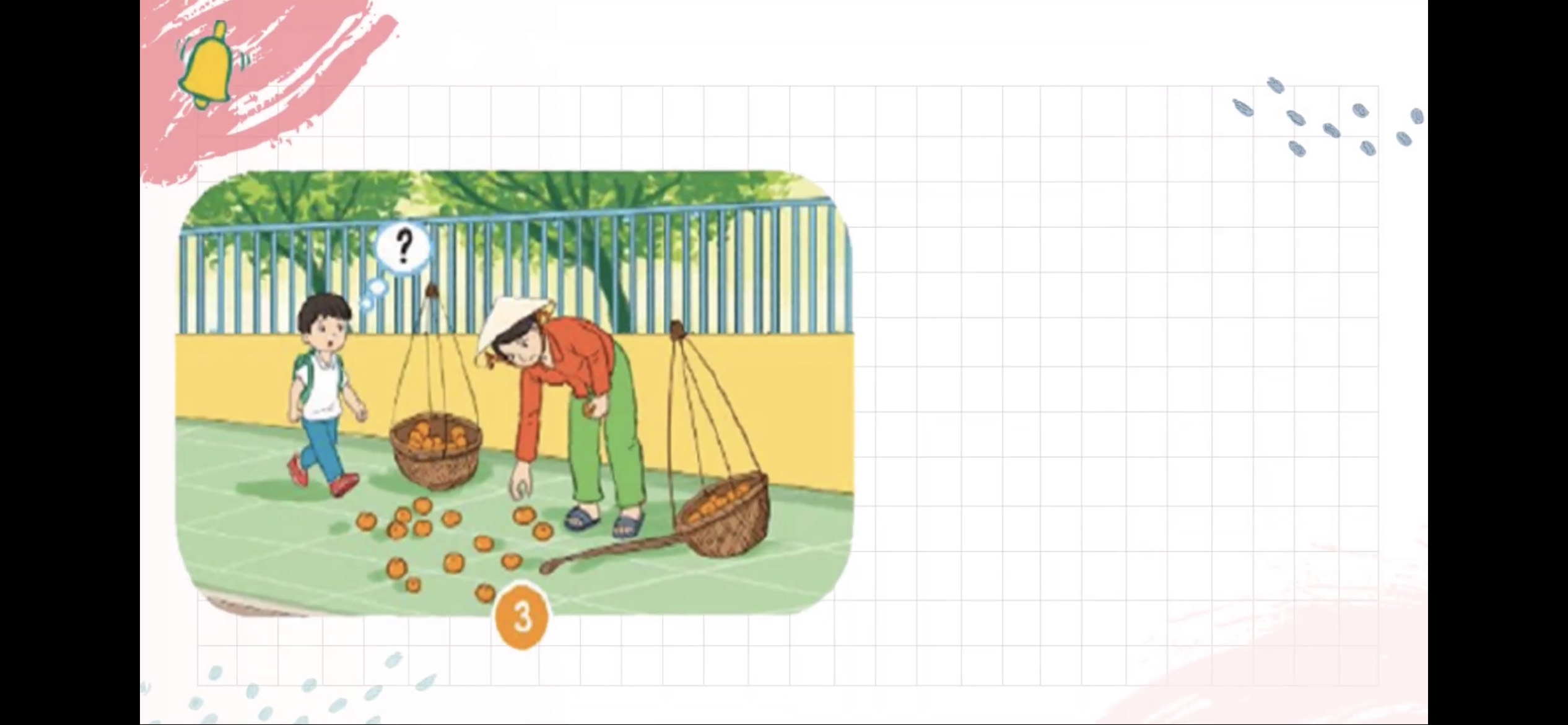 Cậu bé đang trên đường đi nhìn thấy cô bán hàng đánh đổ giỏ cam.
Tiến lại gần và nhặt cam vào giỏ giúp cô.
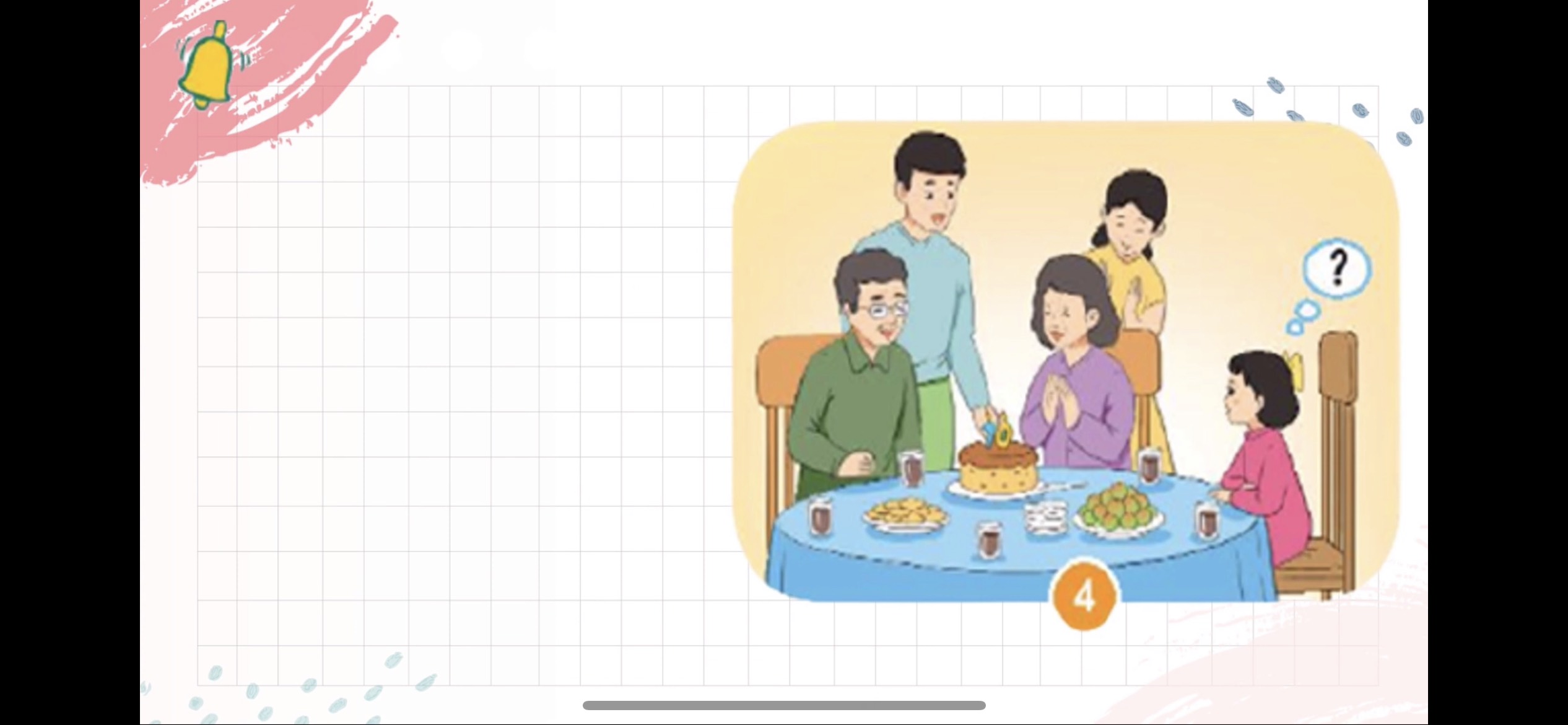 Cả nhà đang cùng nhau chúc mừng sinh nhật bà.
Hát và dành những lời chúc tốt đẹp cho bà.
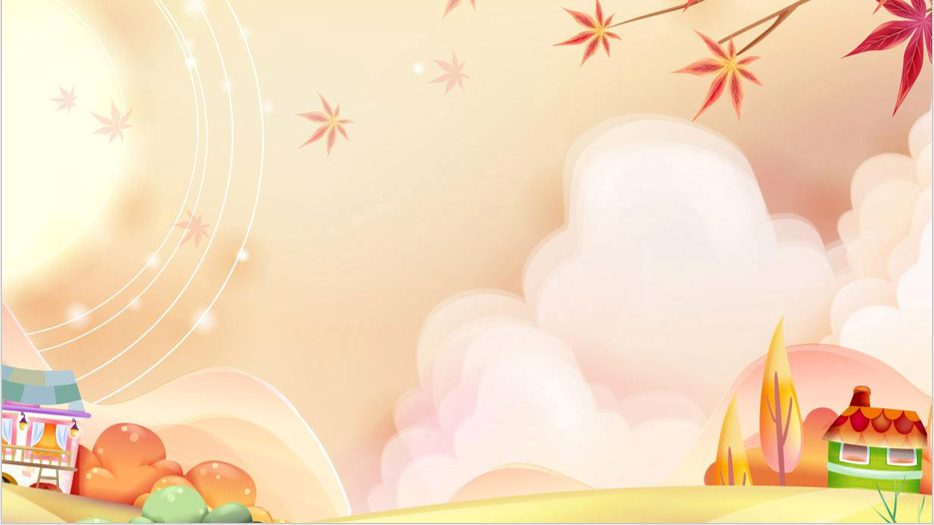 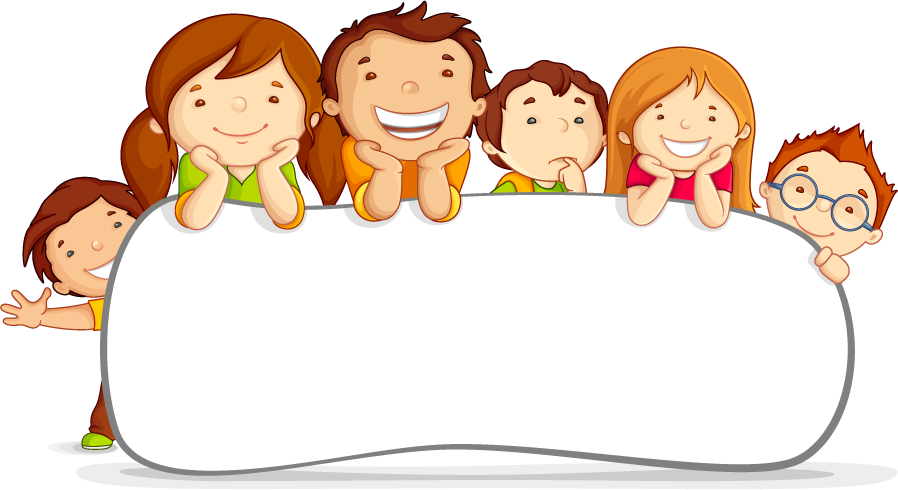 HOẠT ĐỘNG 5:
NHẬN XÉT HÀNH ĐỘNG
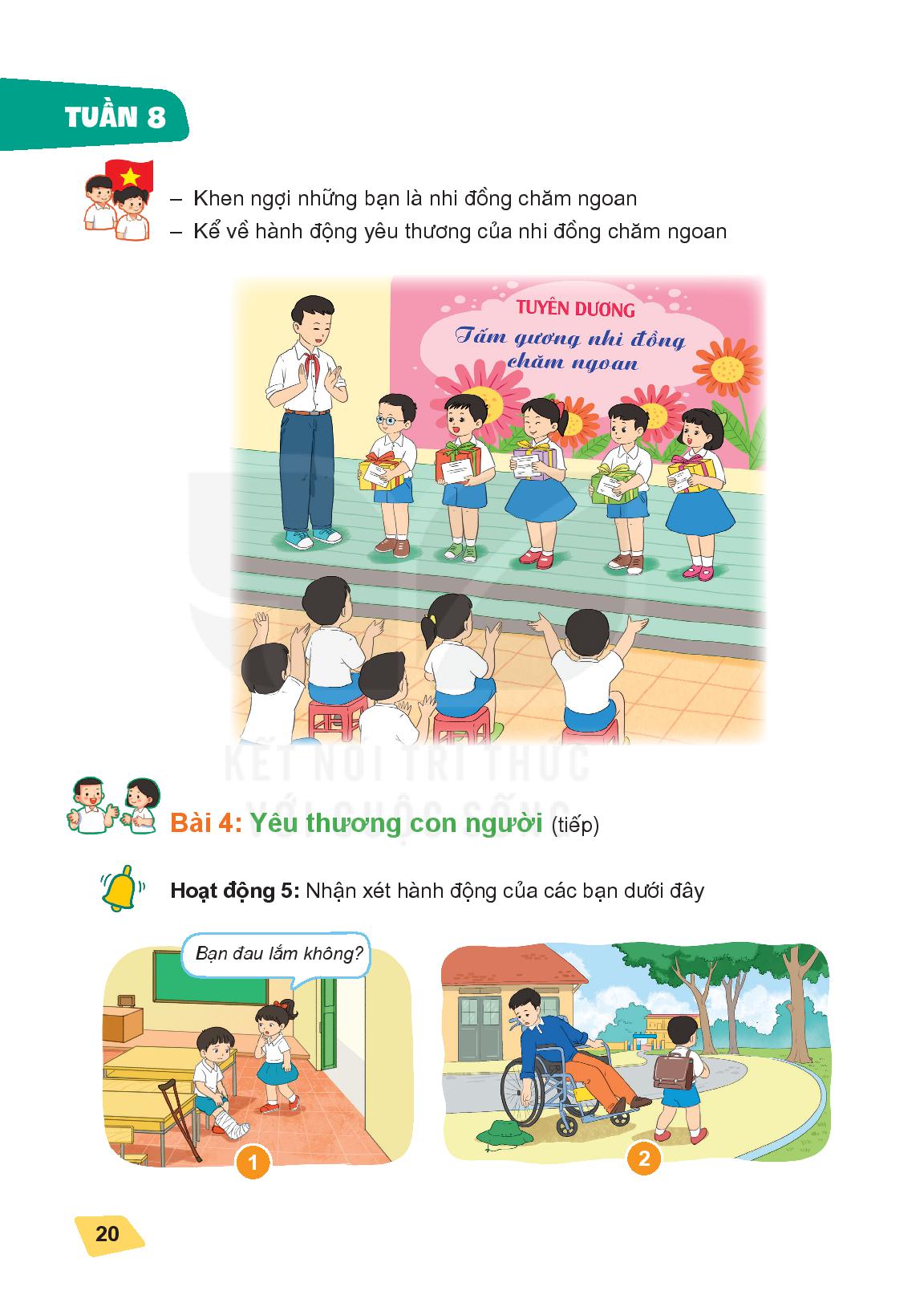 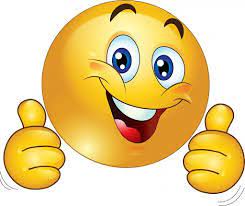 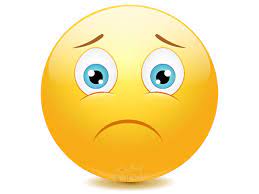 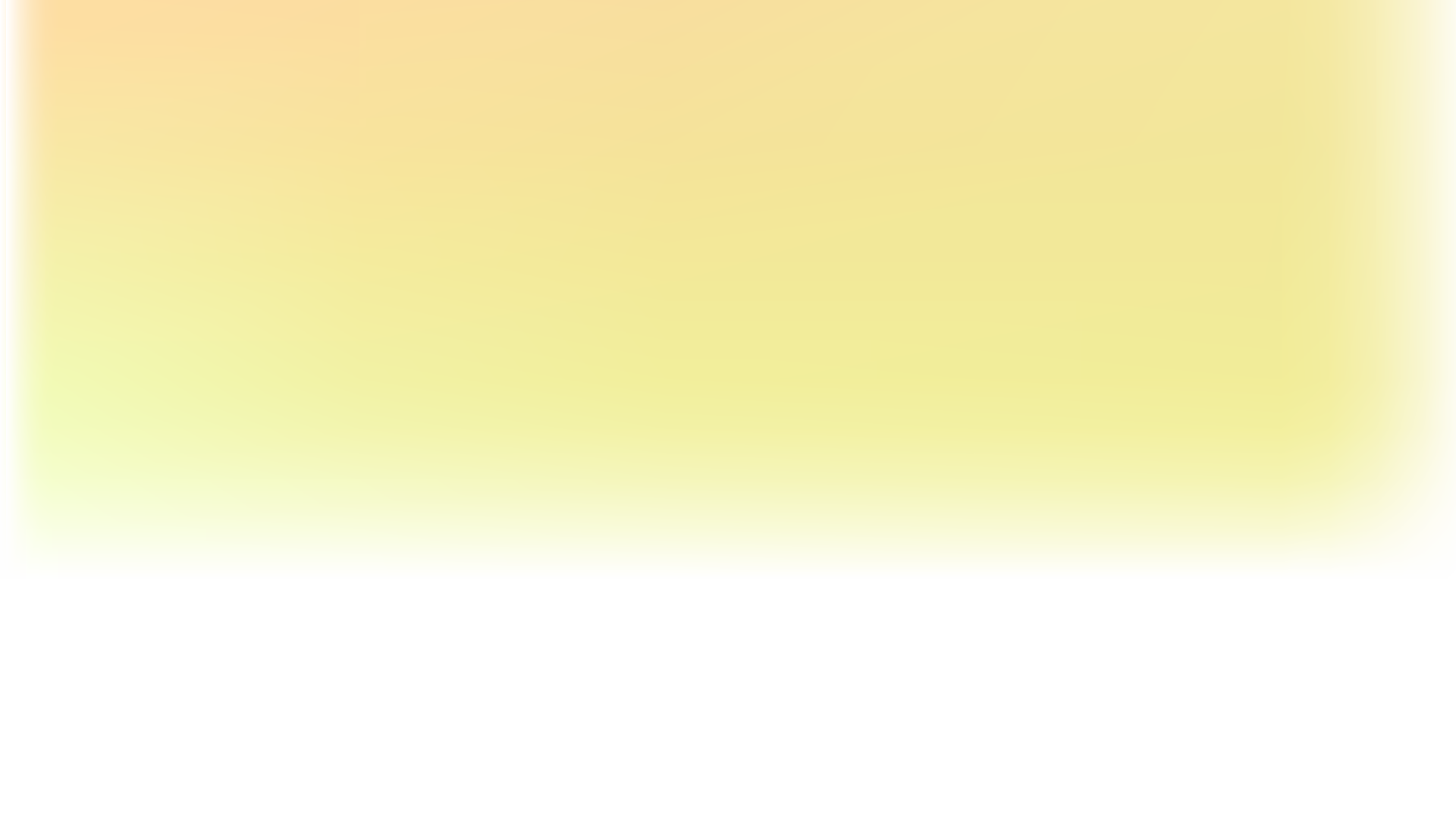 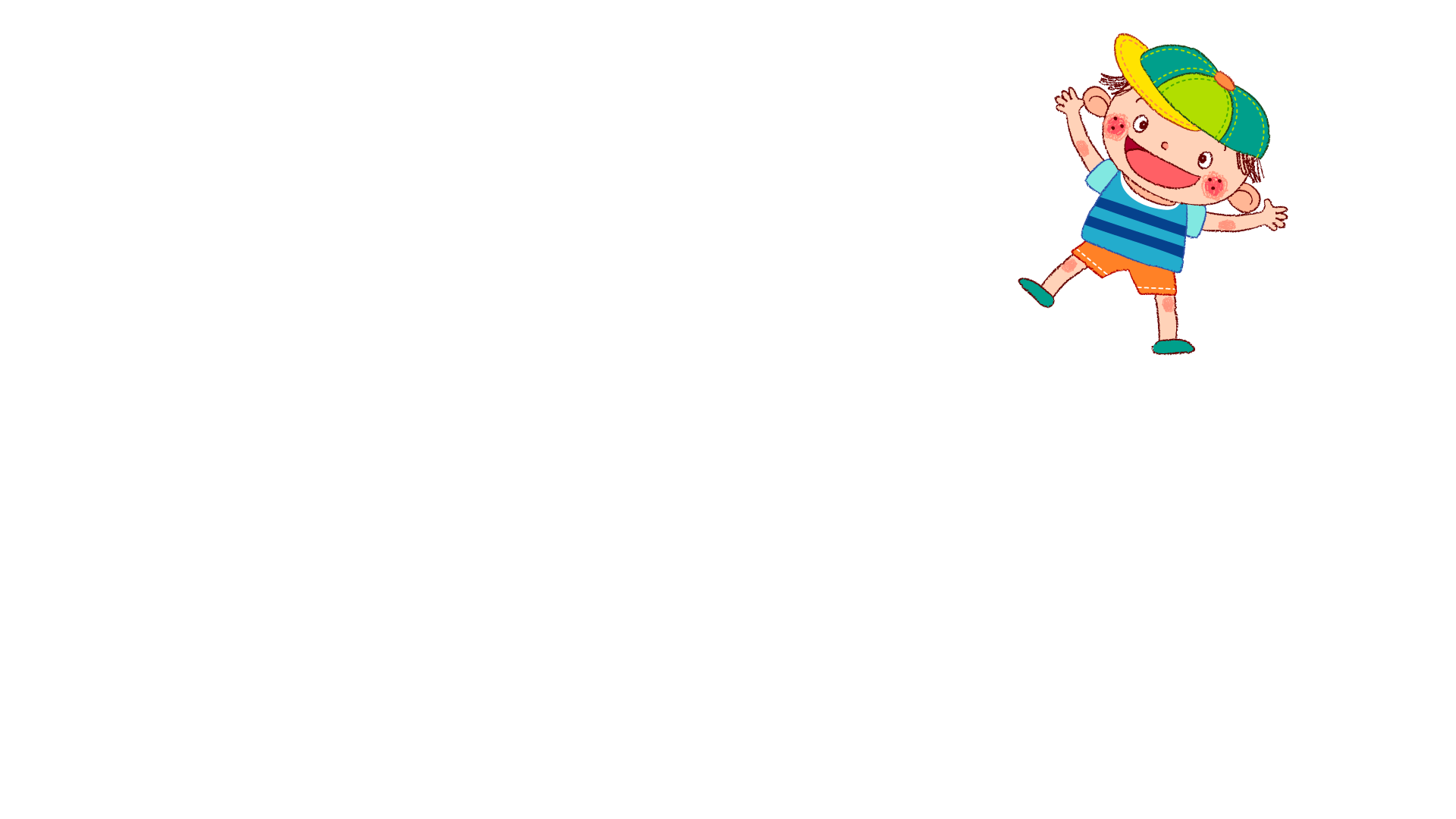 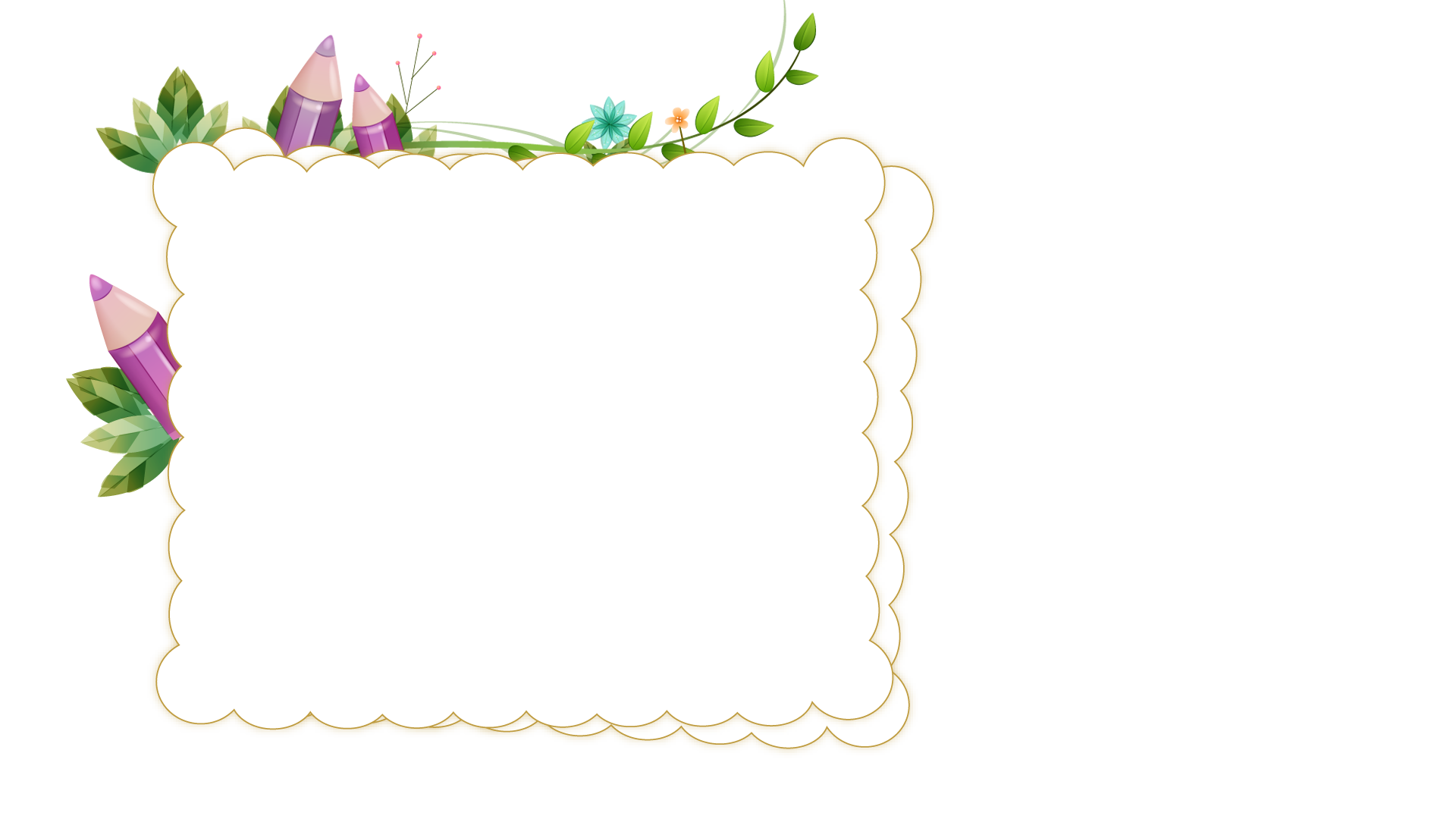 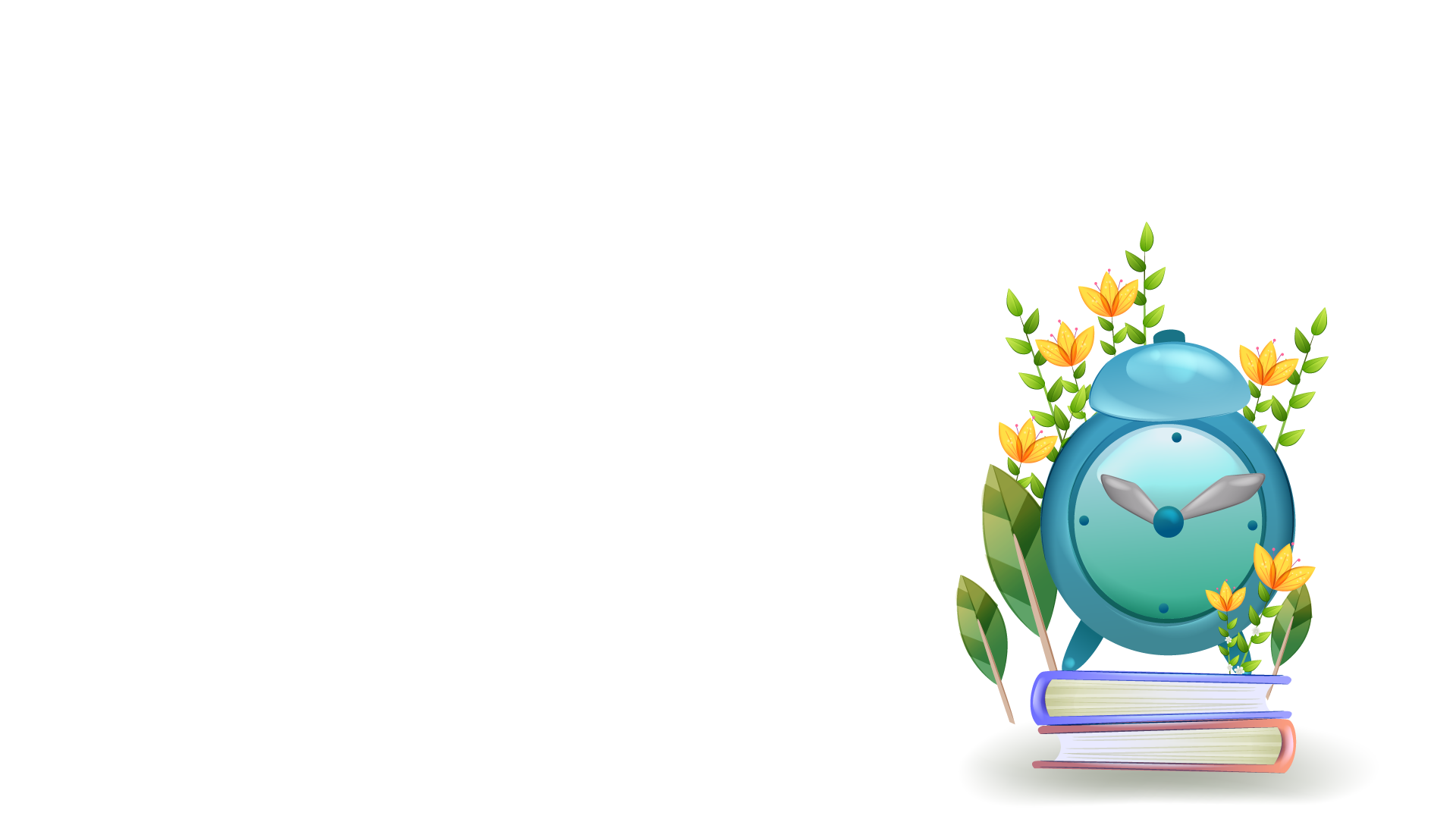 - Những lời nói, hành động hay việc làm của mỗi người dành cho mọi người tuy nhỏ bé nhưng lại thể hiện yêu thương con người rất đáng quý.
- Các con hãy tích cực thể hiện bằng lời nói, cử chỉ hay hành động nhỏ với tất cả mọi người xung quanh.
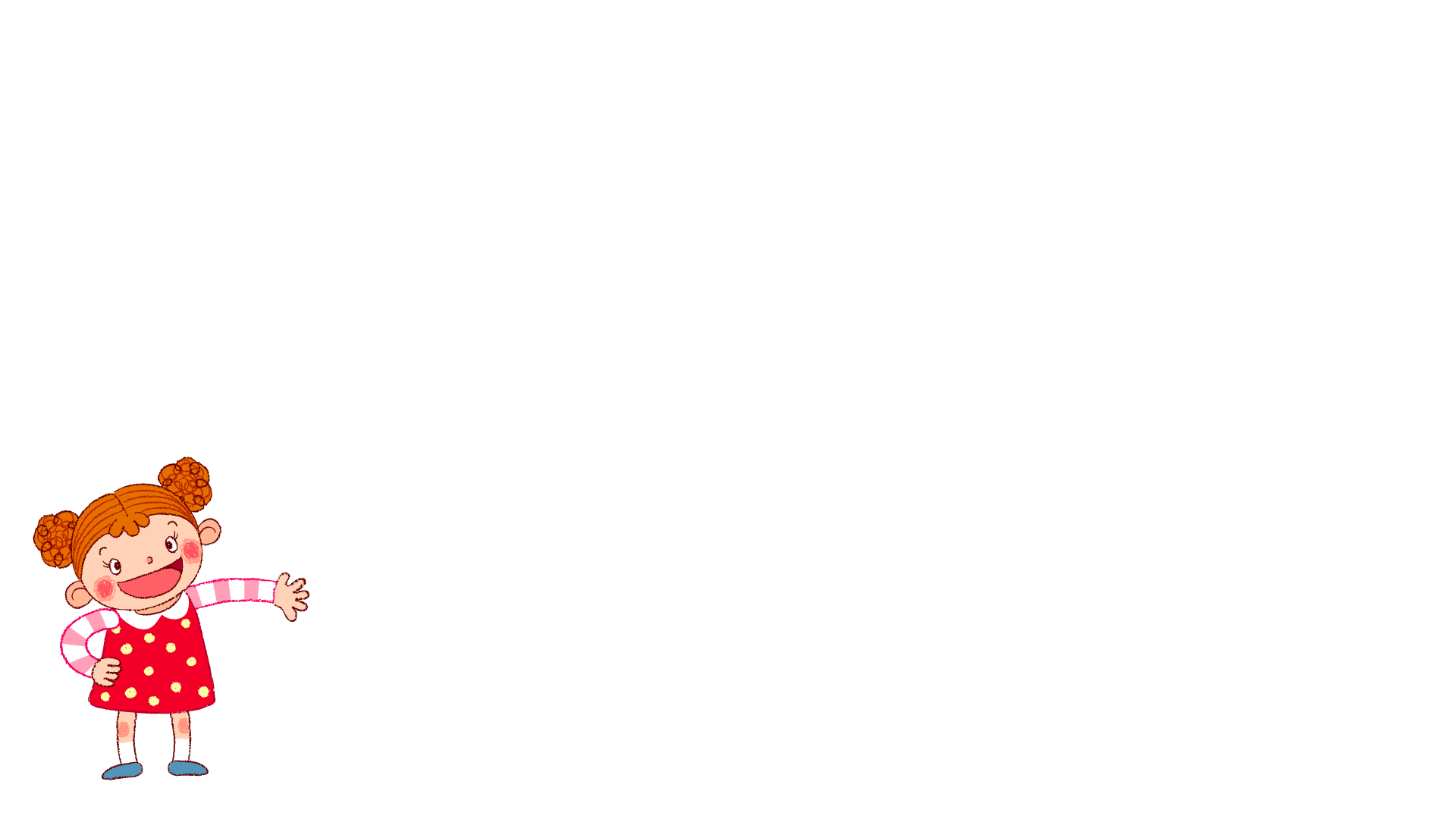 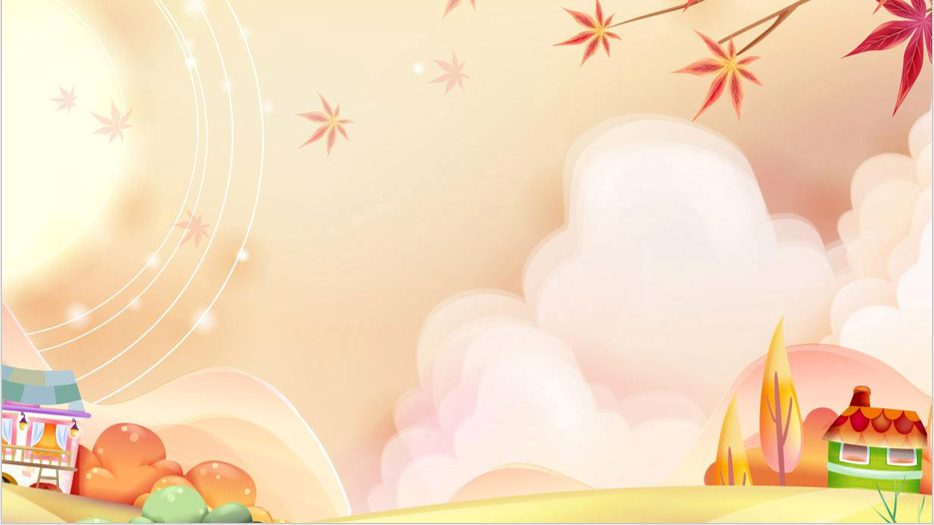 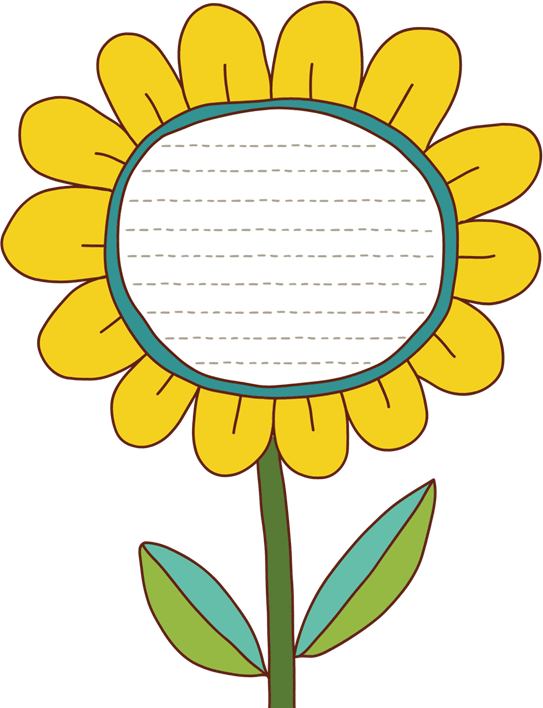 CẢM ƠN VÌ CÁC CON
ĐÃ RẤT TÍCH CỰC TRONG TIẾT HỌC.
CHÚC CÁC CON BÌNH AN TRONG 
MÙA DỊCH COVID!
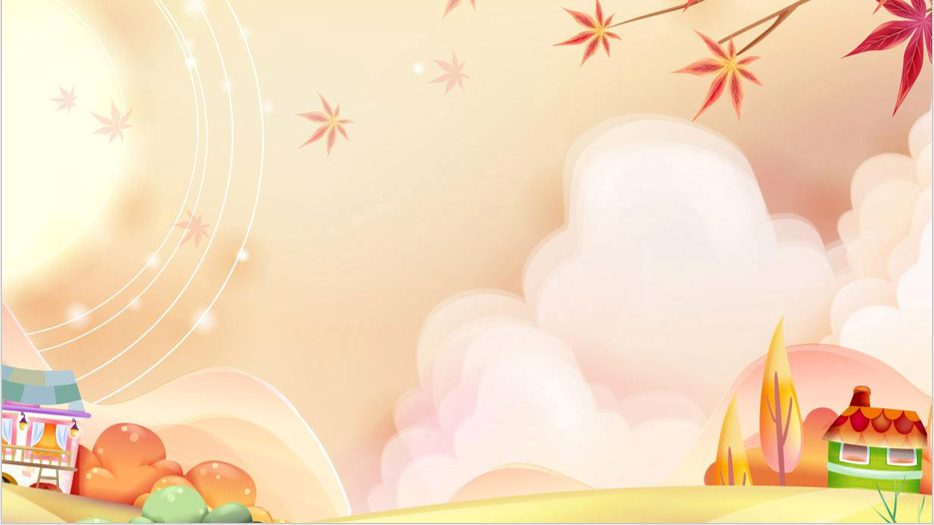 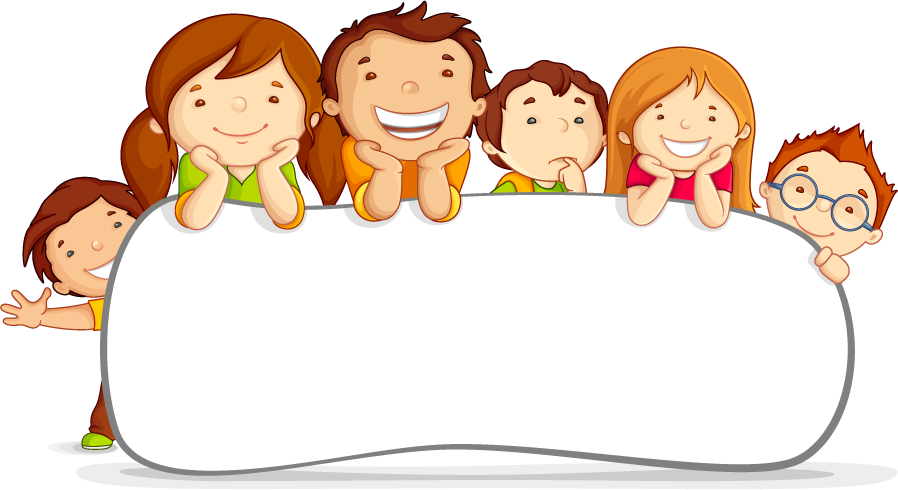 HOẠT ĐỘNG 6:
CHIA SẺ
Con thể hiện tình yêu thương với mọi người.

-   Con nhận được tình yêu thương từ người khác